Answers to assignments Unit 2
Level 1
Orientation (Blz. 26)
A letter		Een brief
A cup of tea	Een kopje thee
Number		Nummer
A mobile phone	Een mobieltje
Call		Bellen

Lesson 1 (Blz.29)

1 Warming up
C
A
B
E
D

2 Tim and Tez
Een brief
Manchester
Haar oma
Een kopje thee
3 Grandma’s letter
Zin 3

4 What time?
New York: 10 uur
London: 3 uur

5 Baby-sitters (Blz. 30)
Odozi
13
0208613059

6 On the phone
Maybe you can help … use the internet
She has got … a computer now
It’s cheap to … send an e-mail
Leave your name … and number after the tone
7 Seven days
Monday
Tuesday
Wednesday
Thursday
Friday
Saturday
Sunday

8 Puzzle time
Antwoord: de letter E komt 5 keer voor.

9 What’s that
D
C
A
B

10 Stay in touch
I’ve got a letter for you.
Why not read it now?
She’s got an emailadress.
It’s cheap to send an email.
11 An answering machine
Hello my name is [je eigen naam]. You spell that [je iegen naam]. I’m [leeftijd]. My telephone number is [je eigen telefoonnummer].

Lesson 2: Go to work (blz. 32)

12 Warming up
Eigen antwoord, bijvoorbeeld: Ja een krantenwijk
Eigen antwoord, bijvoorbeeld: Ik heb gereageerd op een advertentie in de krant.
Eigen antwoord, bijvoorbeeld: Iets met kinderen
Eigen antwoord, bijvoorbeeld: Ja want dat wordt ik misschien wel beroemd

13 Pictures
Tekening 1: Nee want hij ziet er zenuwachtig uit.
Tekening 2: Hij werkt bij een filmmaatschappij, dat zie je aan het bordje op de muur.

14 Sue and Tim
True
False
False
True
False
True
15 Good news?
London Casting
Morgen
2 uur
10 Poland
Vrijdag
Heel blij

16 My favourite magazine (blz. 33)
Deze volgorde: Tez, Ben, Sophie

18 A Magazine
A
An
An
A
An
A
An
An
A
19 A Story
I have an brother and an sister … 
I live in a old house … 
But it’s an very nice …
There is a apple tree…
Or we can go to an movie.

20 Remember
Newspaper
Job interview
Sell
Favourite
Different

21 Folding doors (blz. 21)
Boring
Young
Message
Tomorrow
Something
22 Questions and answers
C
D
A
B

23 A funny joke
A
A
A
An
A
An
An
A
A
Lesson 3 (blz. 35)

25 Warming up
Allemaal eigen antwoorden.

26 A quick look
Emails
Sandy and Simon
Hun namen staan onder de e-mails en je kunt het zien in de ‘From’-regel. Daar staat de naam van de afzender.

27 How are you?
True
False
False 
False 
True
28 Numbers
ten + six = sixteen
twelve – three = nine
thirteen + four = seventeen
five + fourteen = nineteen
eleven – one = ten
eighteen + two = twenty
seven + eight = fifteen

29 Weekend plans (blz.36)
Een advertentie
Een muziekfestival met veel publiek
Daar gaat het over in deze advertentie
Eigen antwoord, bijvoorbeeld: Nee want ik ken de bands niet

30 Can you find it?
₤42,50  ₤75  ₤90
Zoeken naar een teken voor geld
0870-120-2003
Zoeken naar een lange rij cijfers
17 juni t/m 19 juni
Zoeken naar een datum
31 Months
Van links naar rechts op de eerste rij: January, February, March, April, May, June
Van links naar rechts op de tweede rij: July, August, September, October, November, December

32 An extra letter (blz. 37)
advertn
knoow
fvantastic
Moneye
Septemmber
Febbruary
Deceember
Januarry
Oplossing = November

33 An e-mail back
Dear
advert
fantastic
all
enough
or
know
Love
34 Fantastic
Bands die op het festival spelen.
₤ 42,50
Ja, er zijn dance tents. Daar wordt dance muziek gedraaid.
Ja, er staat ‘buy tickets online’

35 When?
In June
Eigen antwoord
Eigen antwoord
Eigen antwoord

Lesson 4 (blz. 38)

36 Warming up
Eigen antwoorden

37 Pictures
B
A
38 Have you got a problem?
Have got
Has got
Have got
Have got
Has got
Has got
Have got
Have got

39 What have they got?
Have got a magazine
Has got a computer
Has got a cup of tea

40 Question (blz. 39)
Have got
Has got
Have got
Have got
Has got
41 No problem
Dit zijn de goede antwoorden
Hasn’t got 
Haven’t got
Haven’t got
Hasn’t got 
Haven’t got
Haven’t got

42 Who?
B
D
E
A
C
43 All of us
Dit zijn de goede antwoorden
Her
Her
Him
Us
Me
Them
Him
Us
Them
Me

44 Yes or no?
Yes, I’ve got a nice school. / No, I haven’t got a nice school.
Yes, they’ve got a dog. / No, they haven’t got a dog.
Yes, we’ve got a nice house. / No, we haven’t got a nice house.
Yes, he’s got a book. / No, he hasn’t got a book.
Yes, he’s got blue eyes. / No, he hasn’t got blue eyes.
Yes, I’ve got a problem. / No, I haven’t got a problem.
45 Can you do this?
Her
Them - They
Me
We
You – He
It
Us
I
She – Him 

46 What have you got?
I’ve got a mobile phone.
Has got (eigen antwoord)
Has got (eigen antwoord) 
Have got (eigen antwoord)
Have got (eigen antwoord)
Have got (eigen antwoord)
Lesson 5 (blz. 41)

47 Warming up?
True
False
False

48 Martijn en Rick
0161 868 8200

49 Ticket hotline
Saturday 15 October
3 uur

53 On the phone (blz. 42)
Hello, [je naam] speaking.
Hi, [je naam]. This is Mark.
4. My number is …
5. Thanks for calling.
6. No problem.
7. Bye!
55 No problem (blz. 43)
Thanks for calling, and goodbye.
This is Vicky. How can I help you?
Manchester United play against Arsenal on Saturday, 15 October.

56 Sounds OK
A 	Play
O	Hello
U	Two
P	See
I	Bye
N	Ben

Lesson A: Platform 9 ¾ (blz. 46)

65 Warming up
Allemaal eigen antwoorden.

66 Where?
Platform 9 ¾ 
Perron 9 ¾ 
Perrons hebben altijd hele getallen
Op een treinstation
67 Harry Potter
Van links naar rechts: 3, 1, 4, 2

68 Harry’s new school
True
False
False
True
False
True
True
True
9 ¾  False

69 More about Harry
Zijn nieuwe school begint morgen.
Dat staat op zijn kaartje.
Ze zien geen perron 9 ¾ .
Hij is opeens verdwenen.
J.K. Rowling
70 Harry’s uncle
De volgende zinnen moeten aangekruist zijn: 1, 2, 4, 5

71 Fantasy
Eigen antwoorden, bijvoorbeeld:
Vliegen op een bezemsteel.
Toverspreuken leren.
Mensen in kikkers veranderen.
Toverdrankjes maken
Dingen laten verdwijnen
Answers to assignments Unit 2
Level 2
Assignment 2 (blz. 117)





Assignment 7, 8, 9, 10 (blz. 120-121)
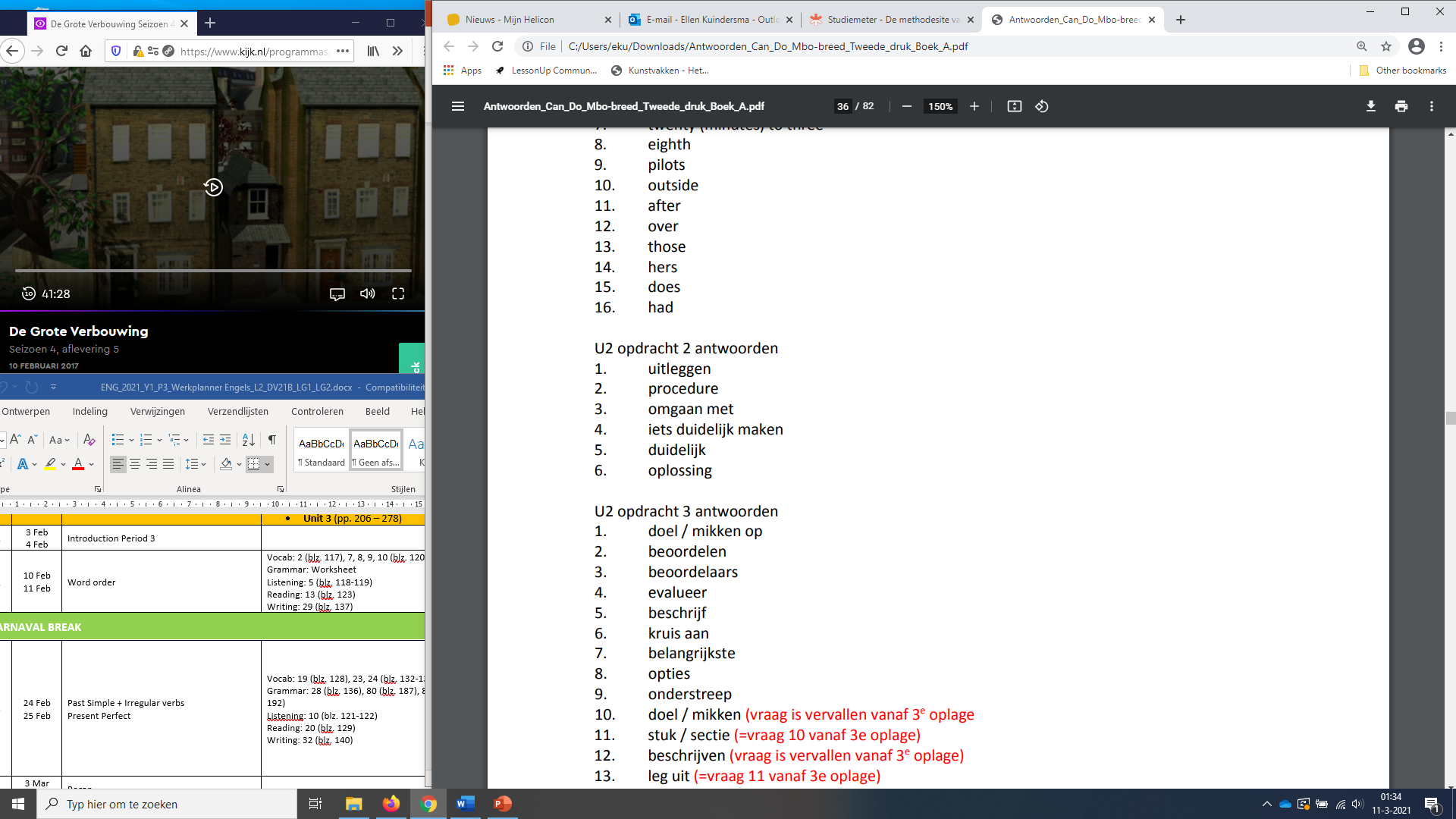 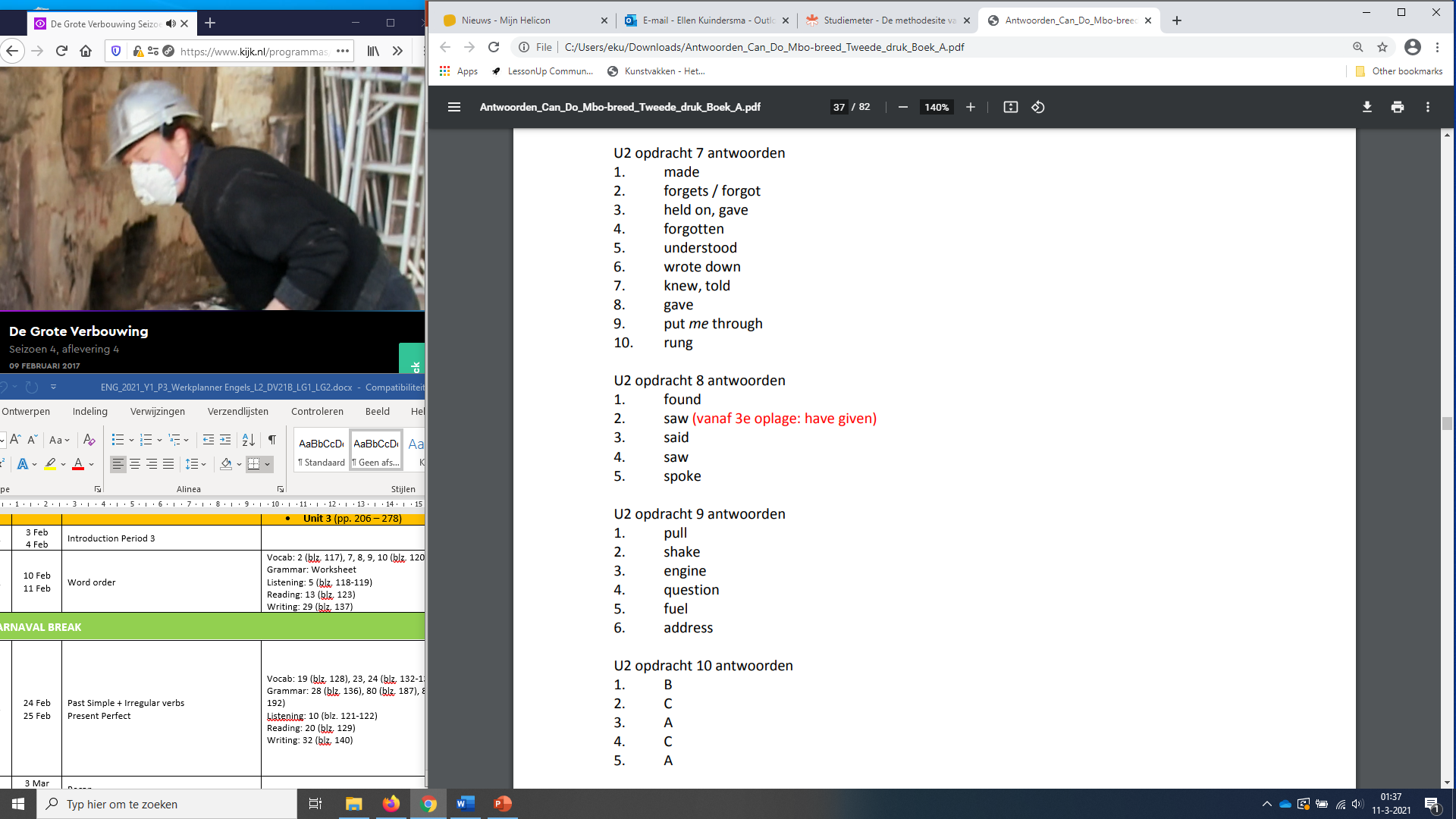 Assignment 5 (blz. 118-119)





Assignment 13 (blz. 123)




Assignment 29 (blz. 137)
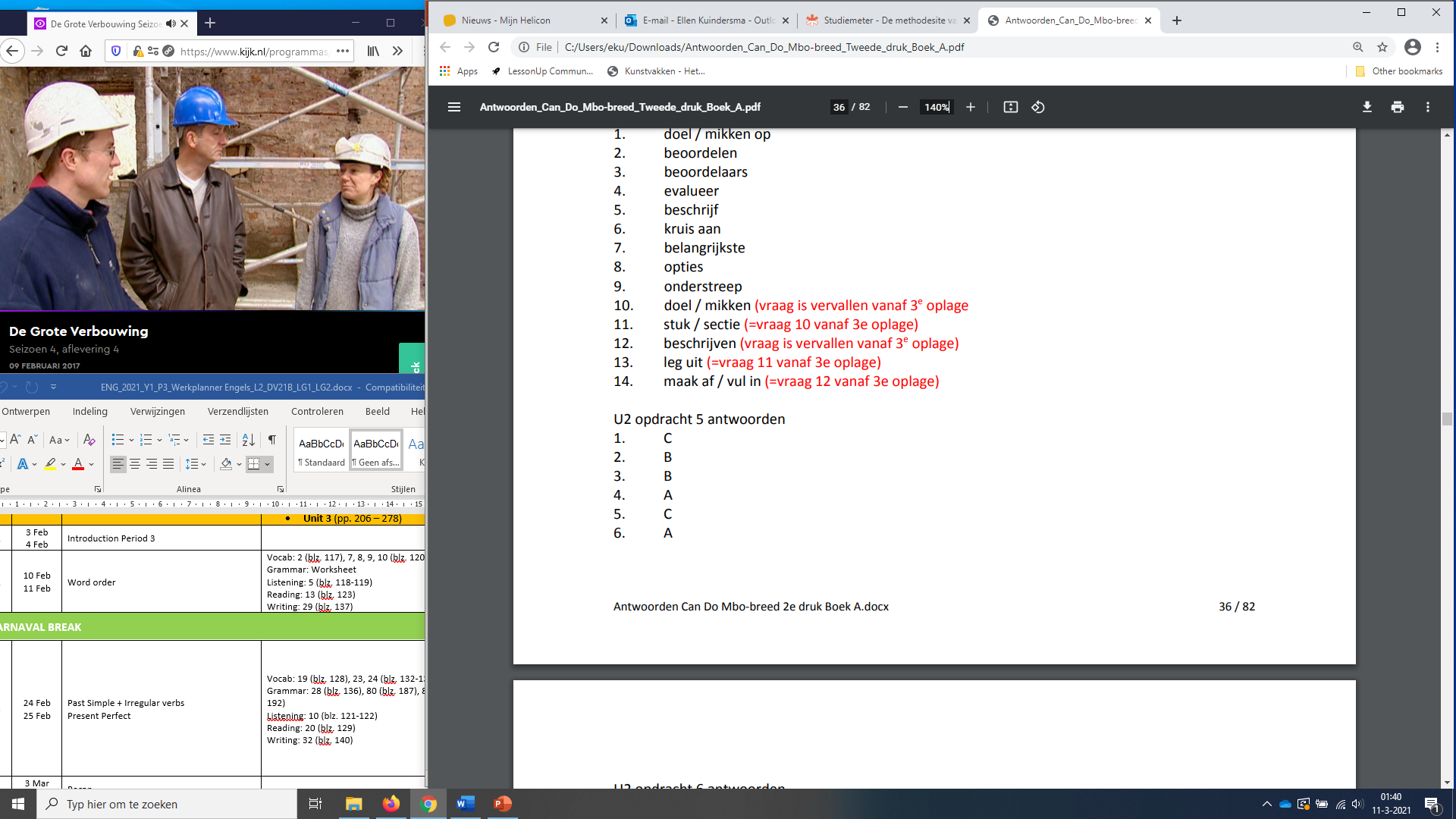 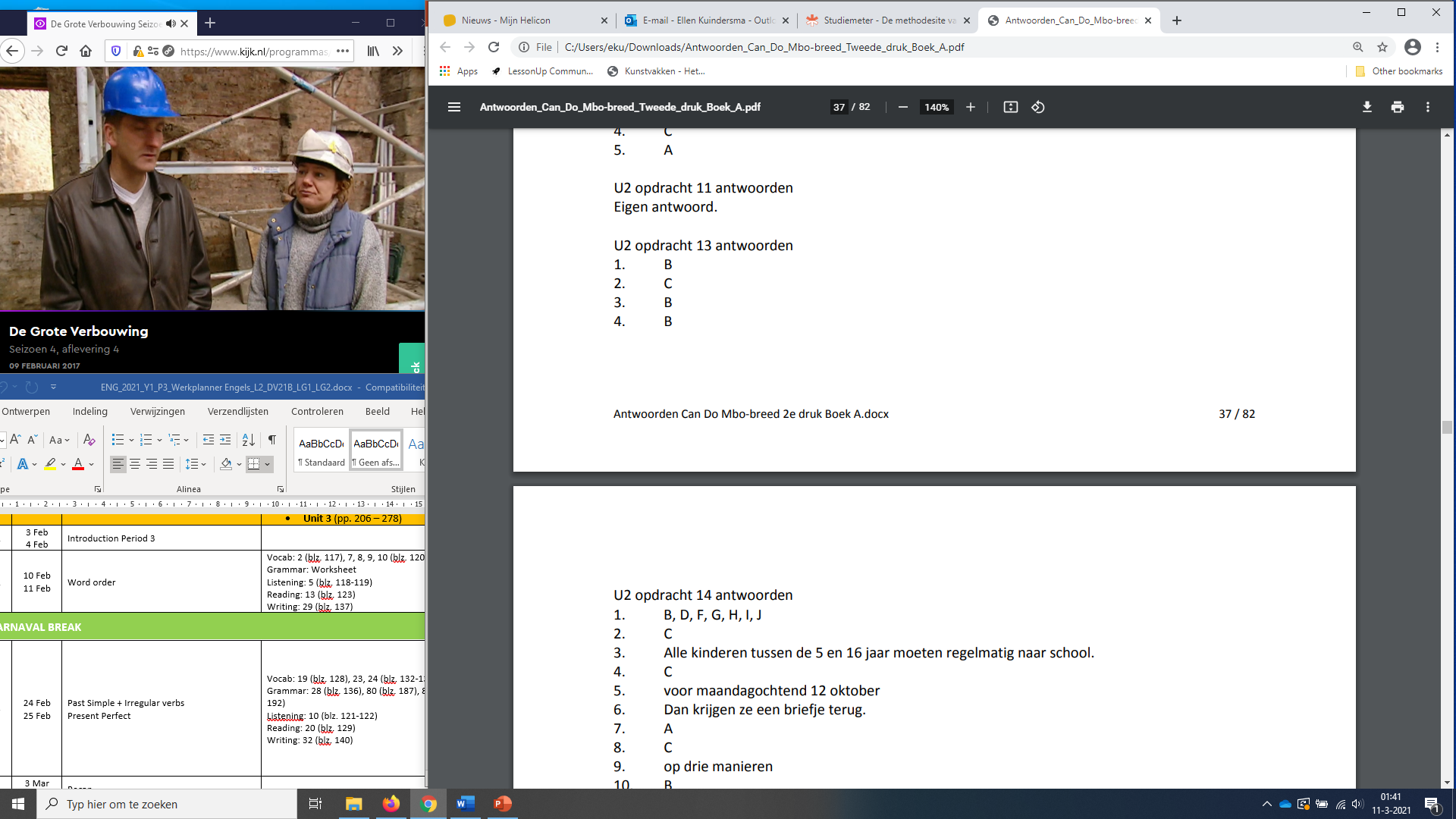 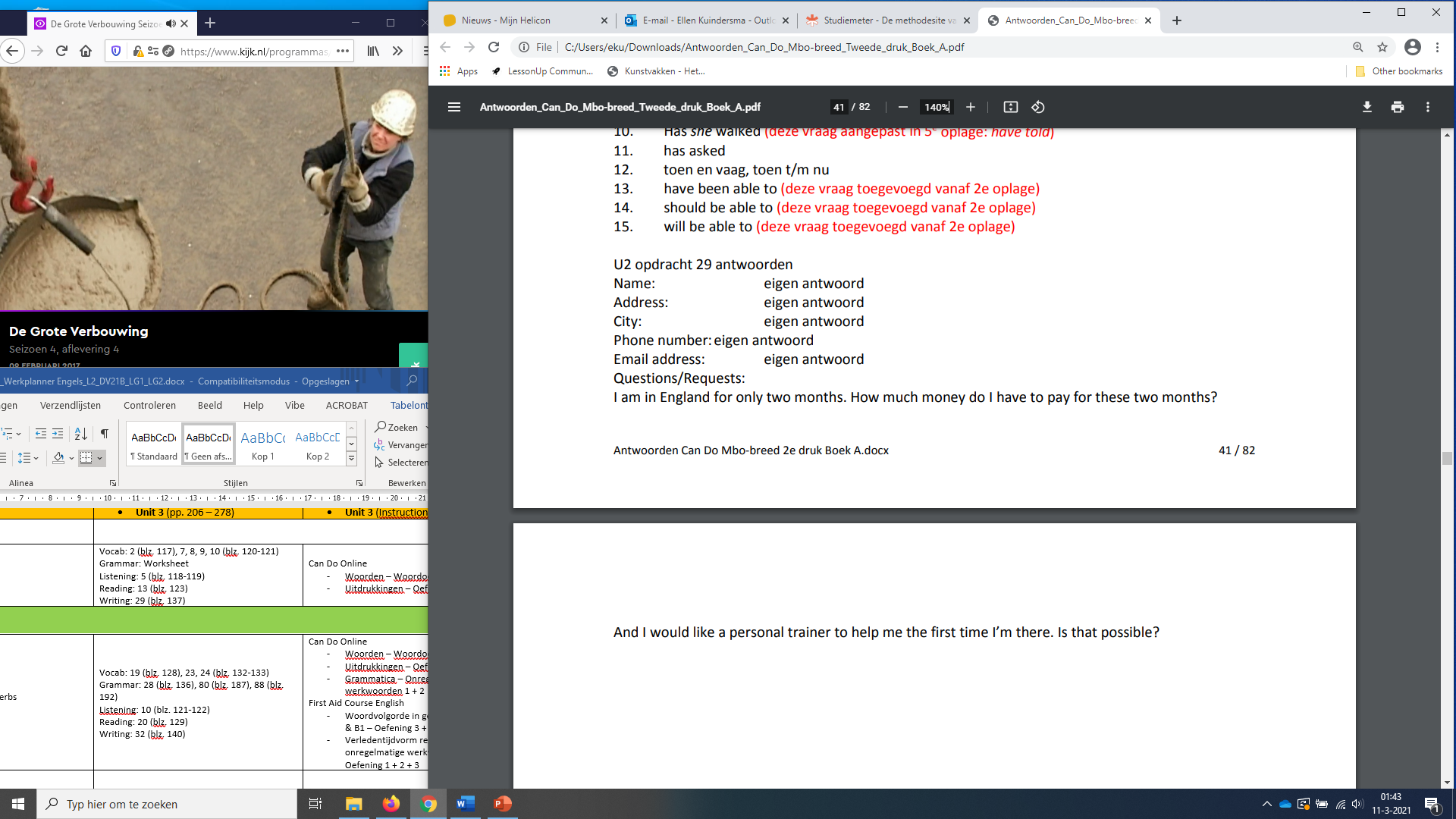 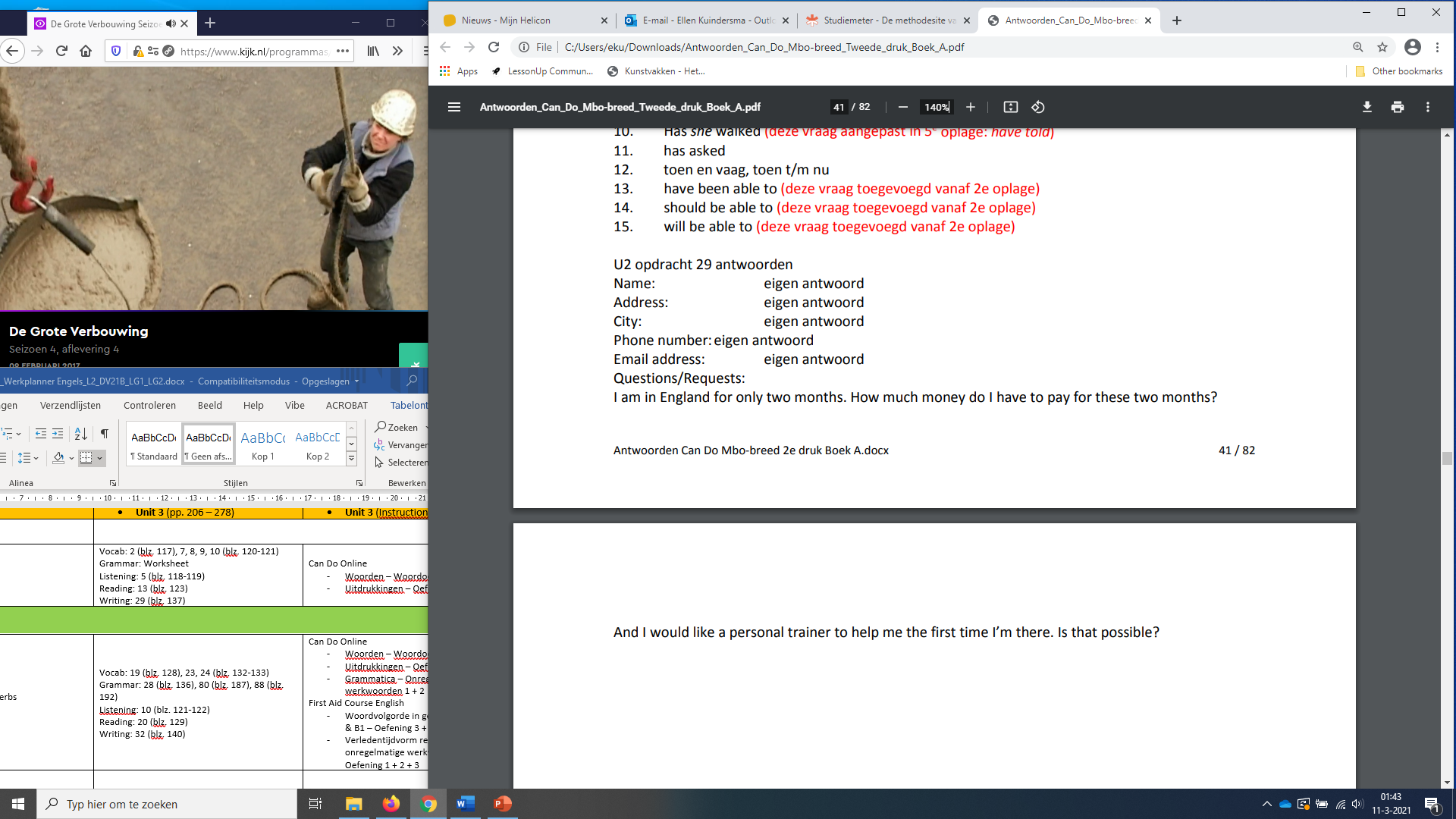 Assignment 19 (blz. 128)





Assignment 23, 24 (blz. 132-133)
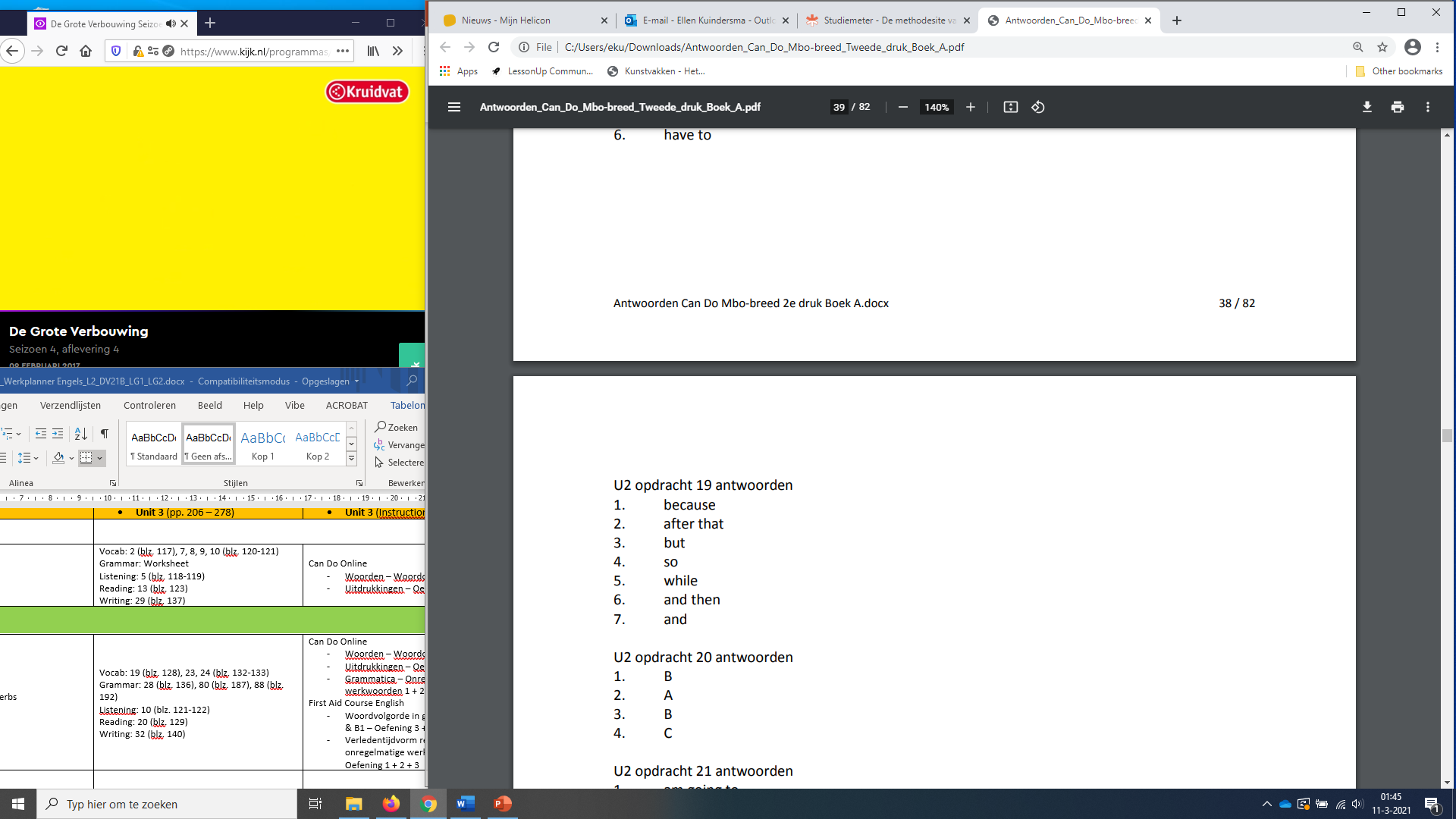 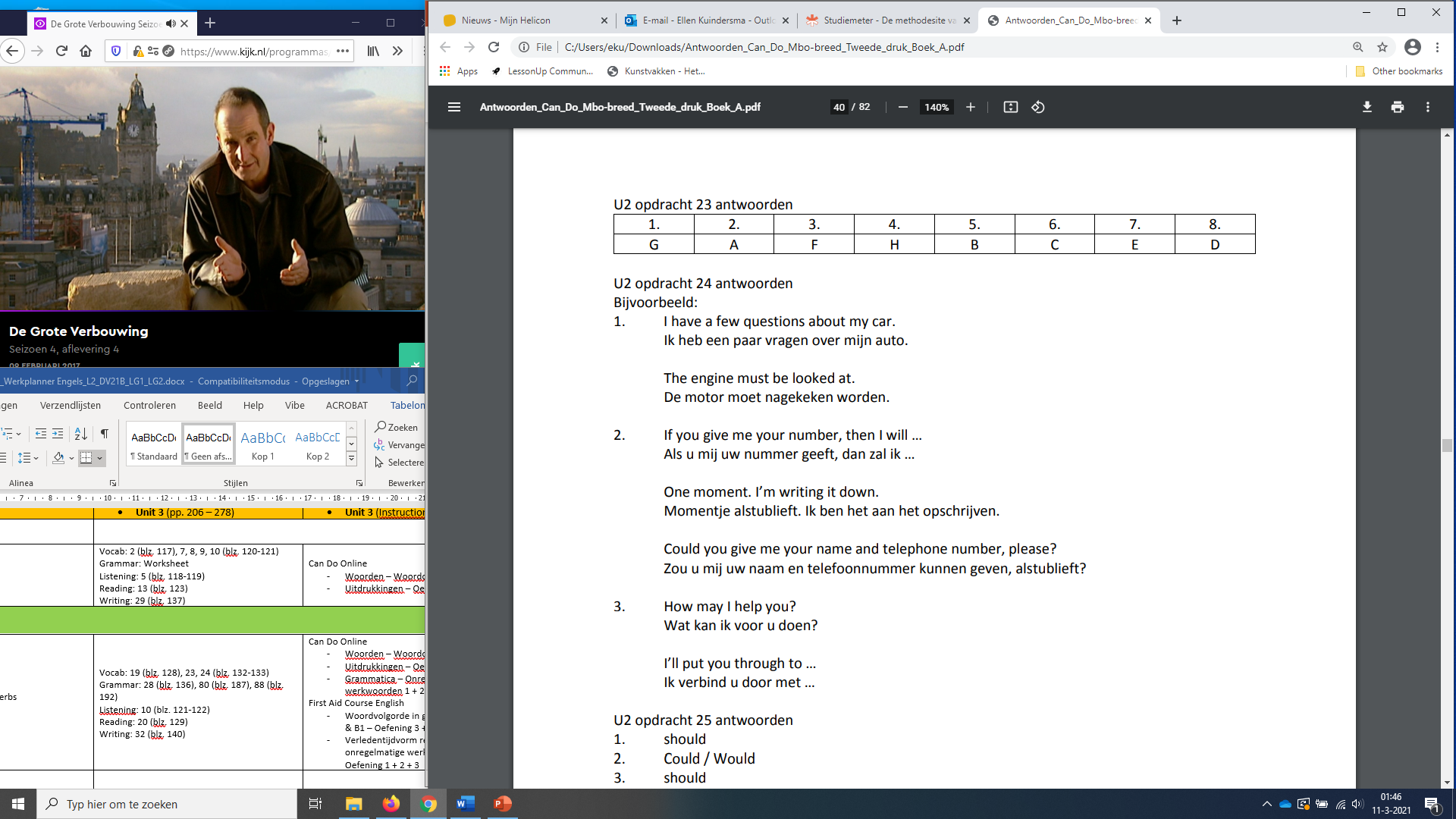 Assignment 28 (blz. 136)








Assignment 80 (blz. 187)




Assignment 88 (blz. 192)
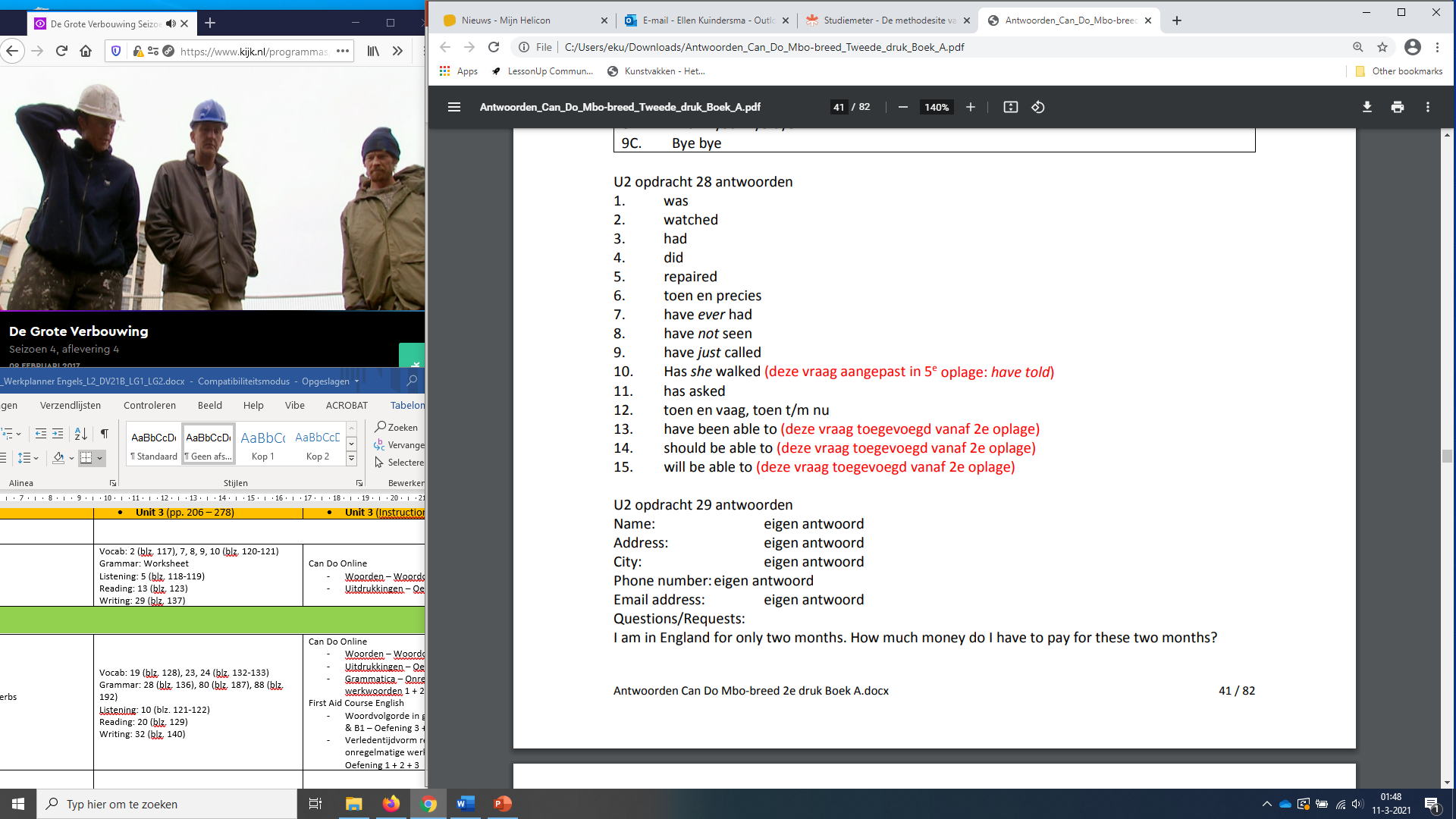 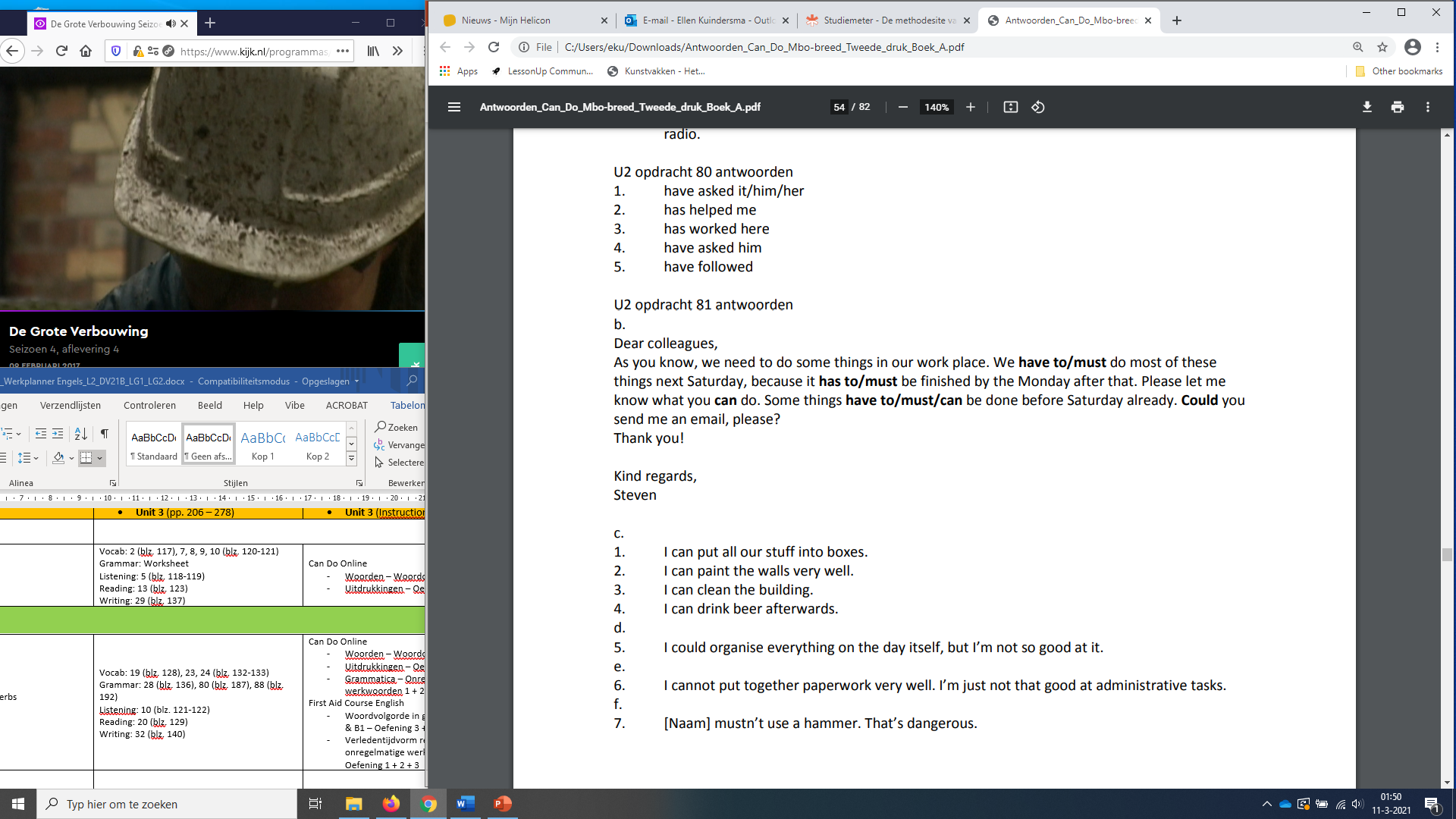 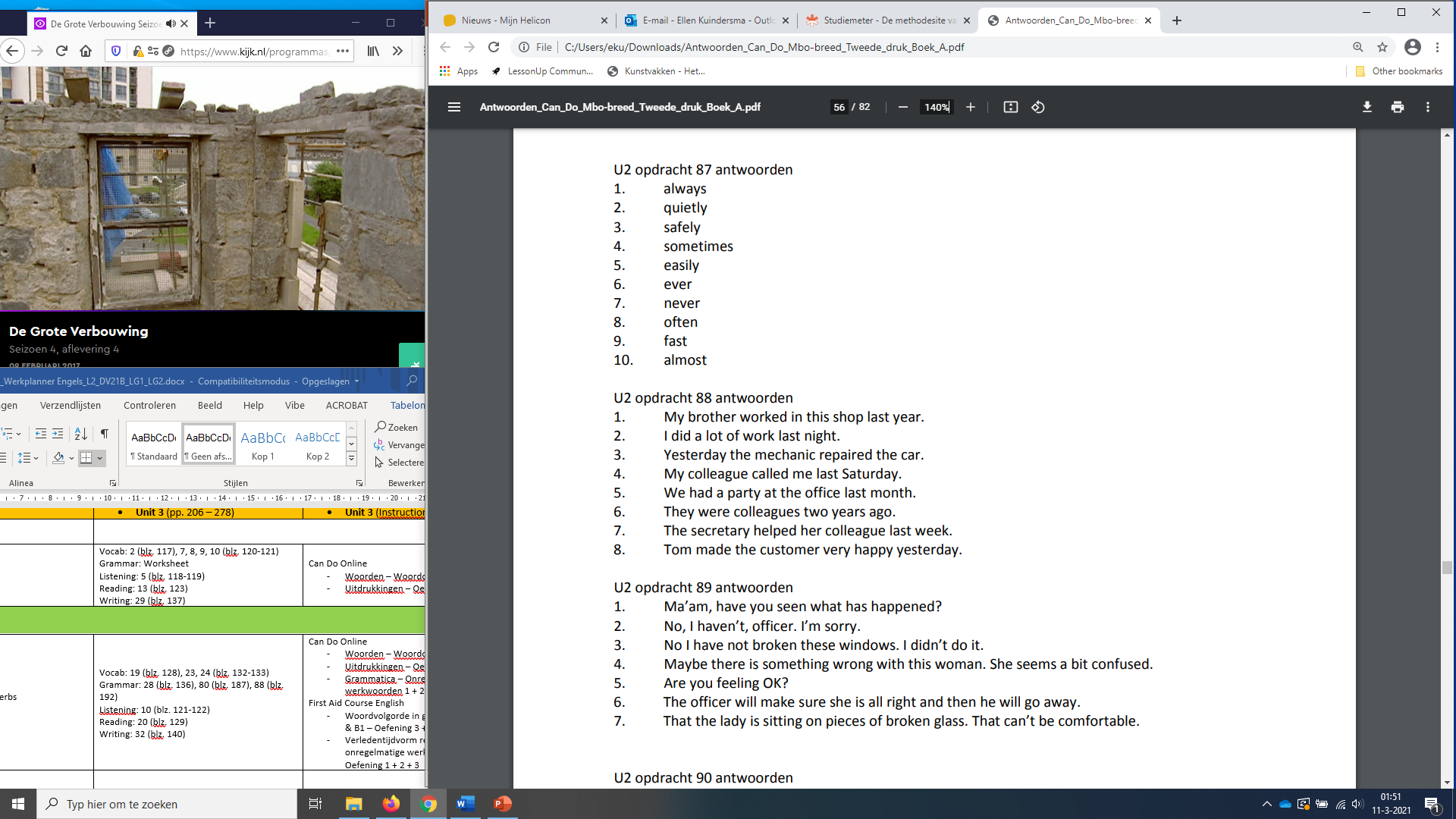 Assignment 10 (blz. 121-122)




Assignment 20 (blz. 129)




Assignment 32 (blz. 140)
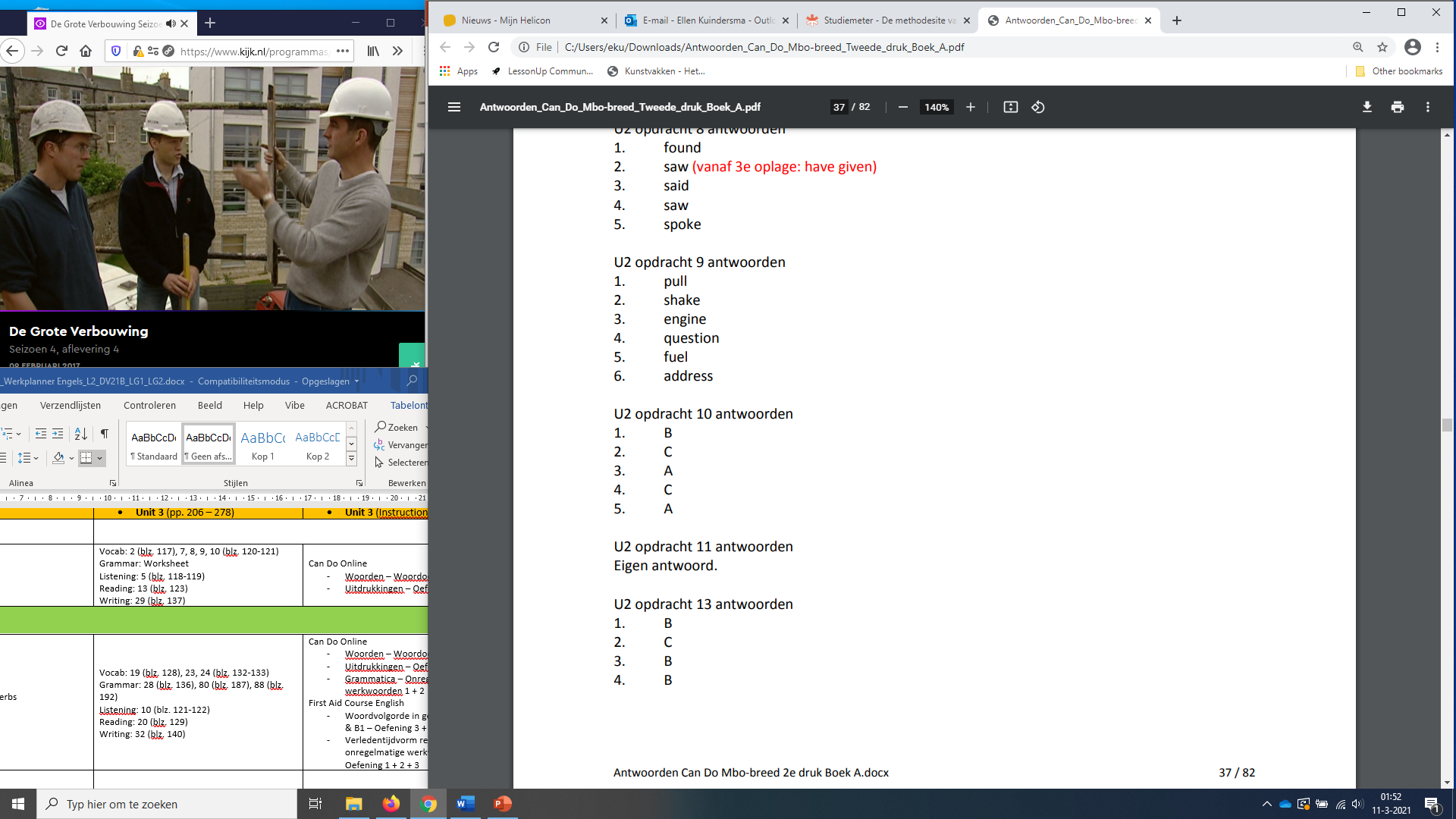 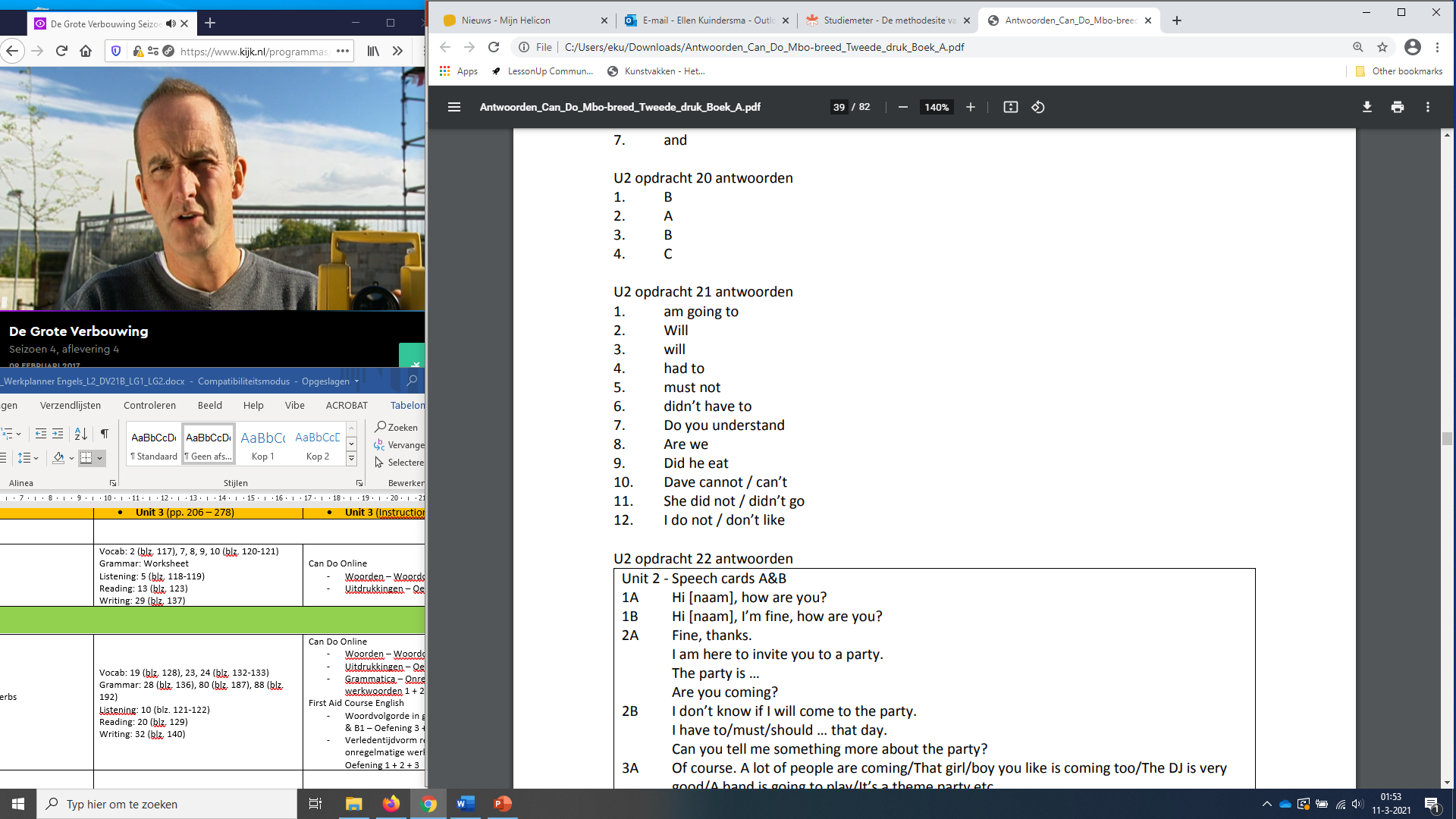 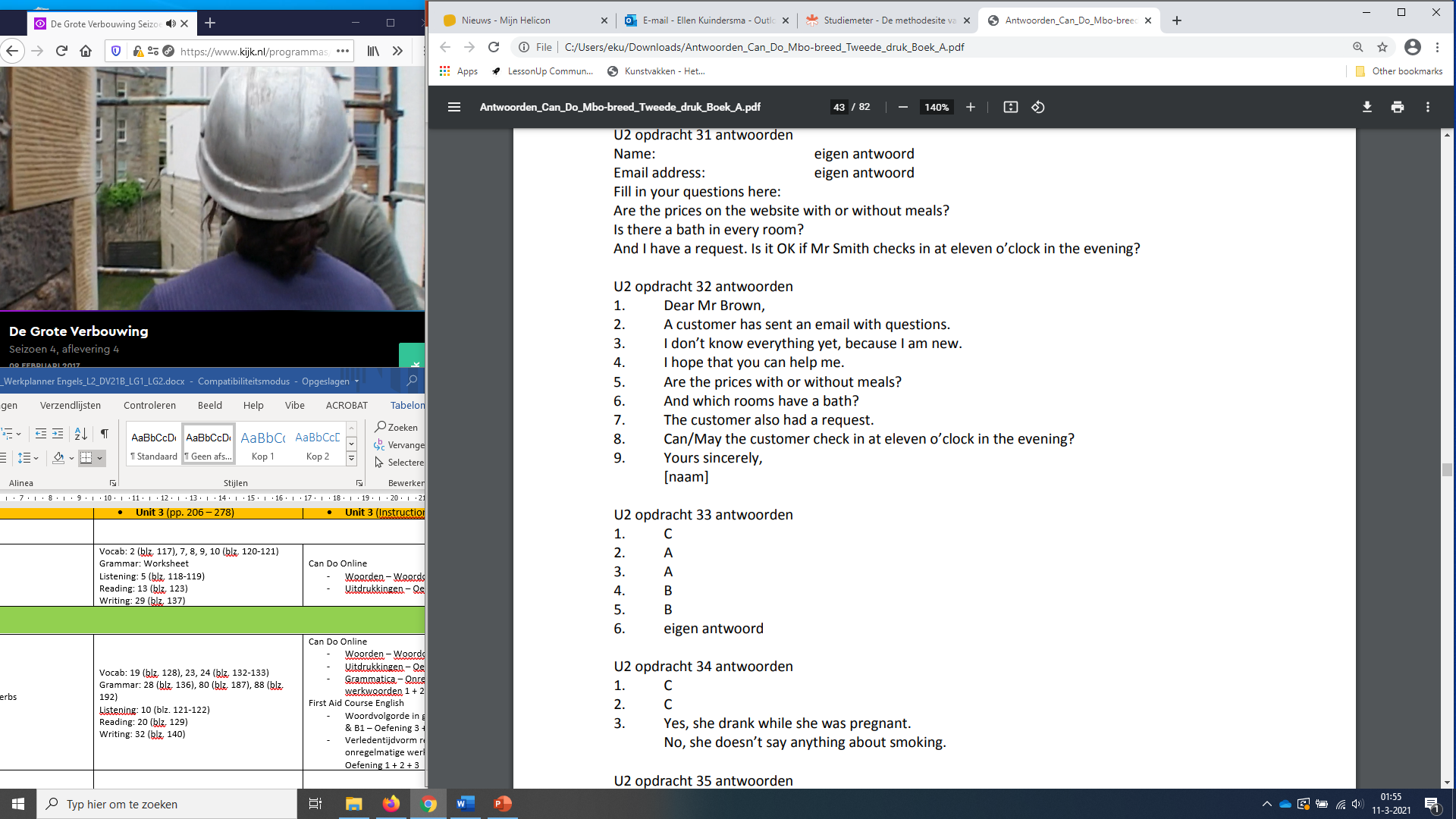 Answers to assignments Unit 2
Level 3
Assignment 2 (blz. 117)





Assignment 7, 8, 9, 10 (blz. 120-121)
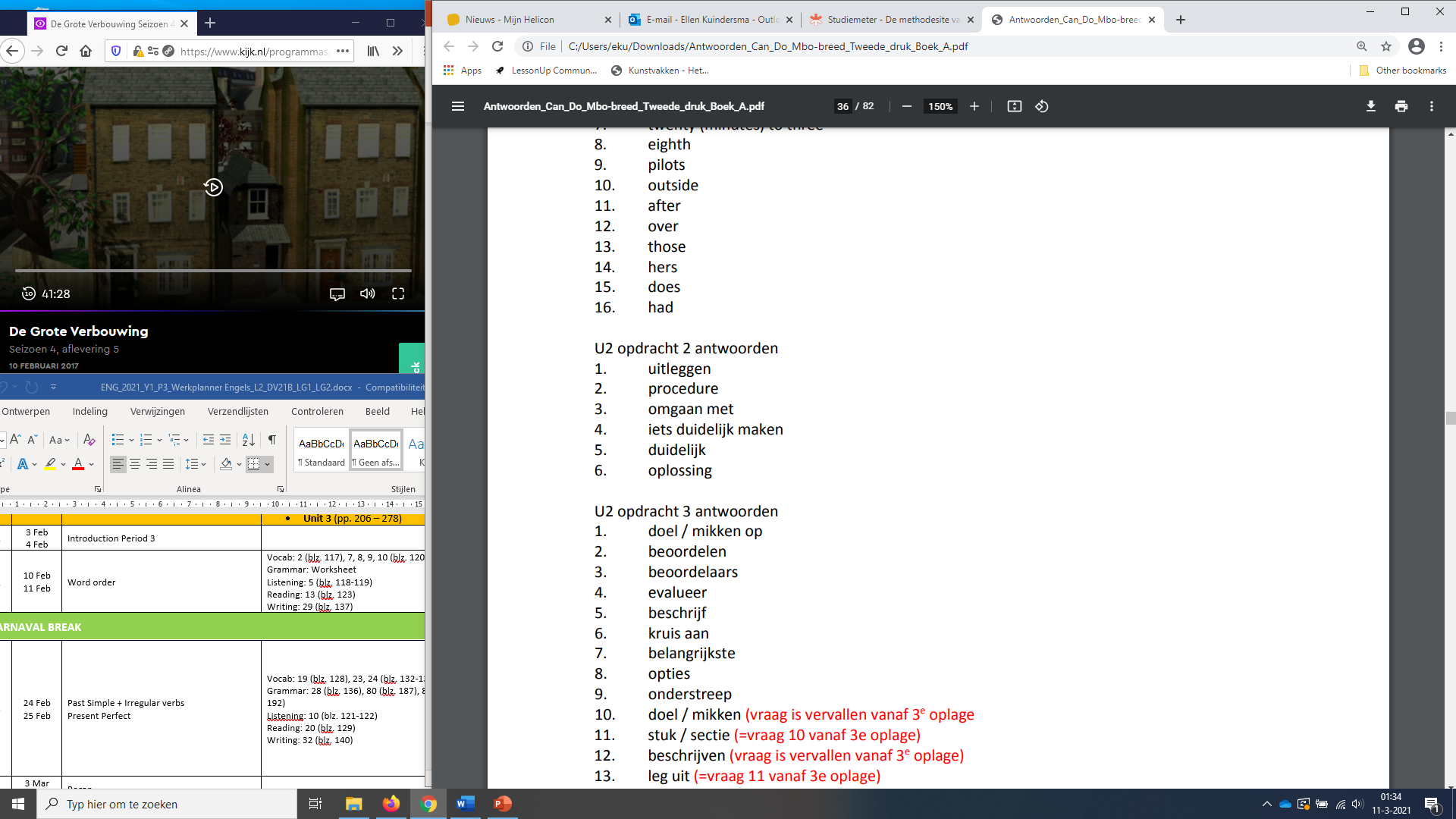 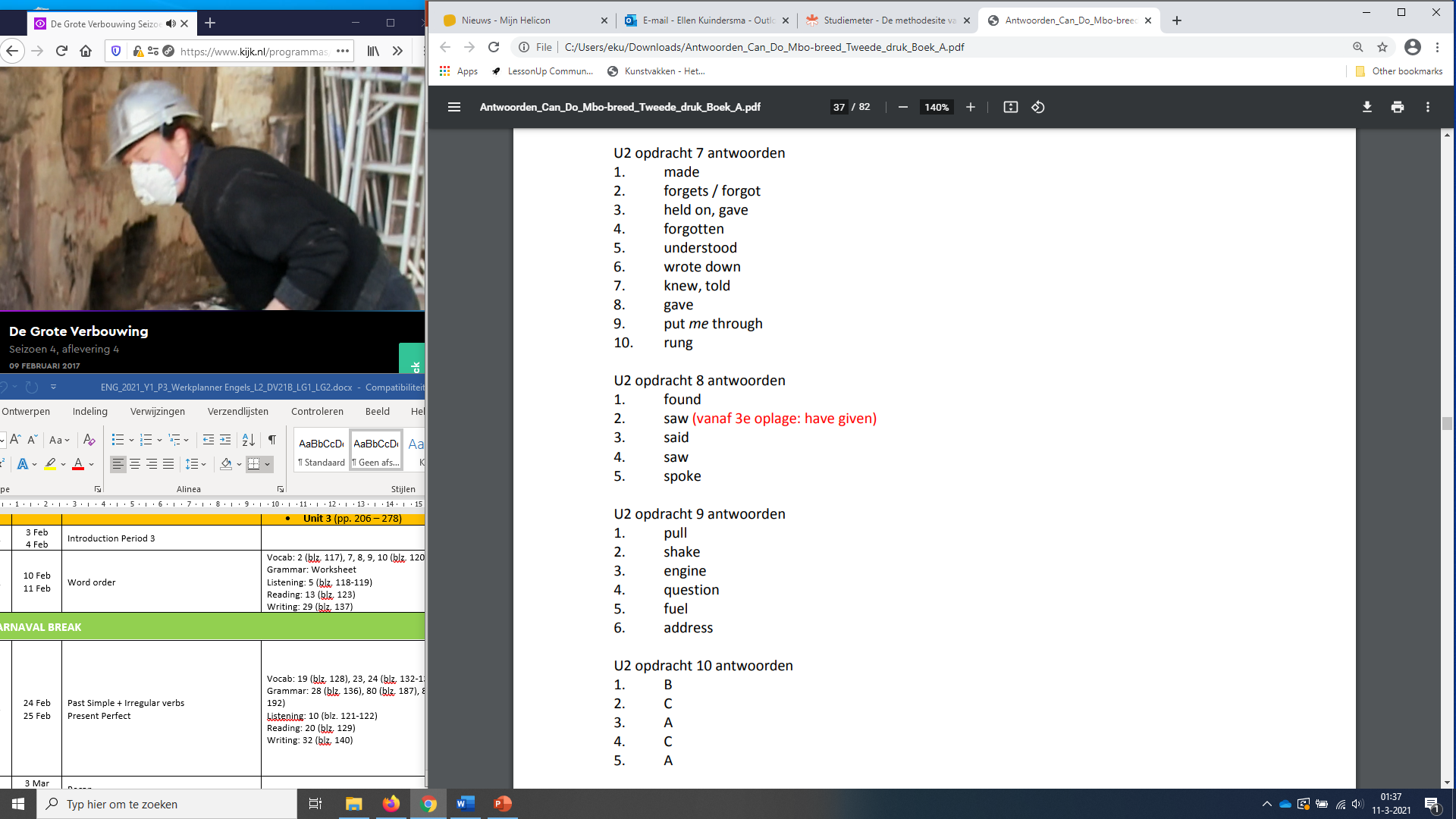 Assignment 5 (blz. 118-119)





Assignment 13 (blz. 123)




Assignment 29 (blz. 137)
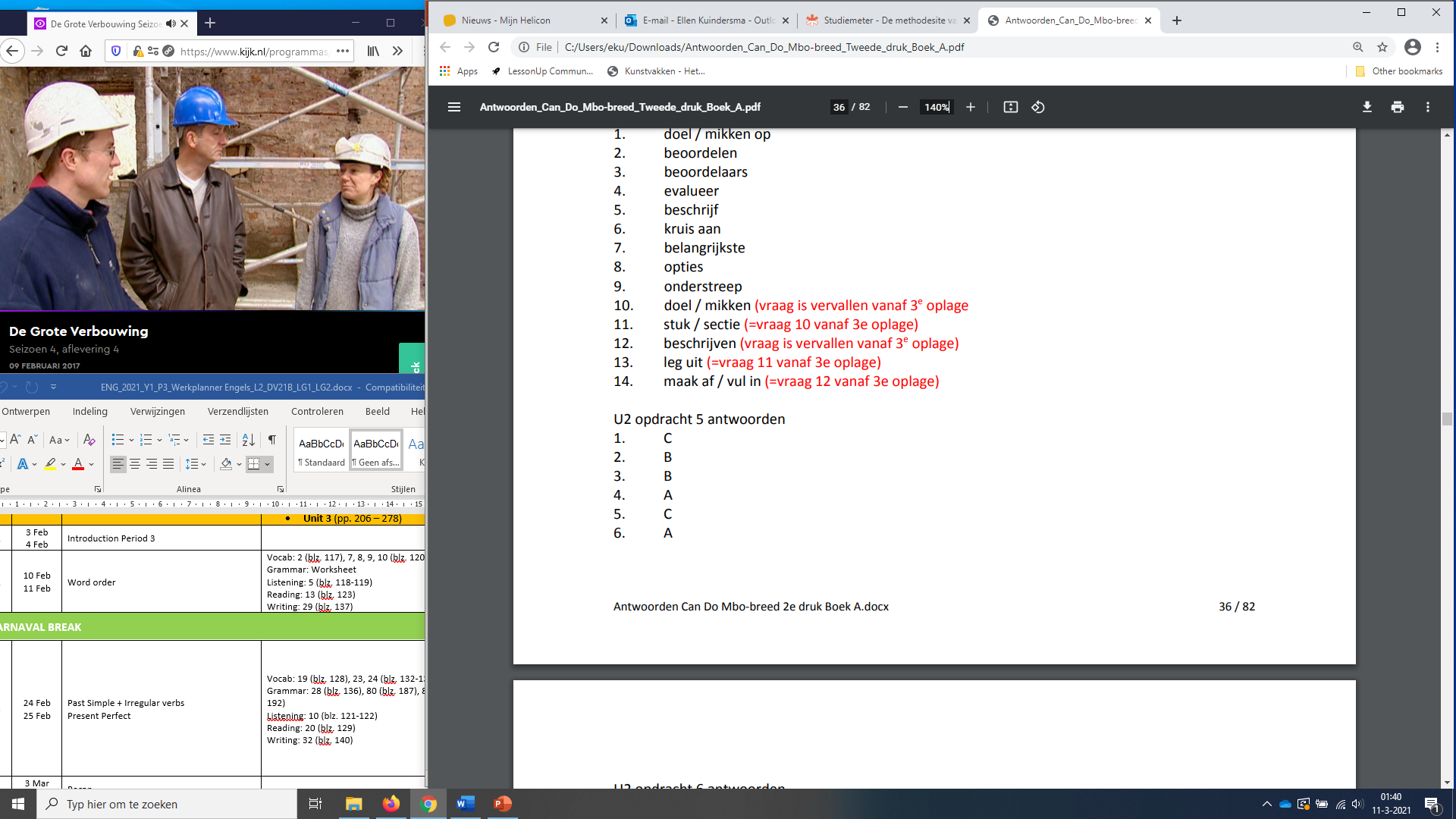 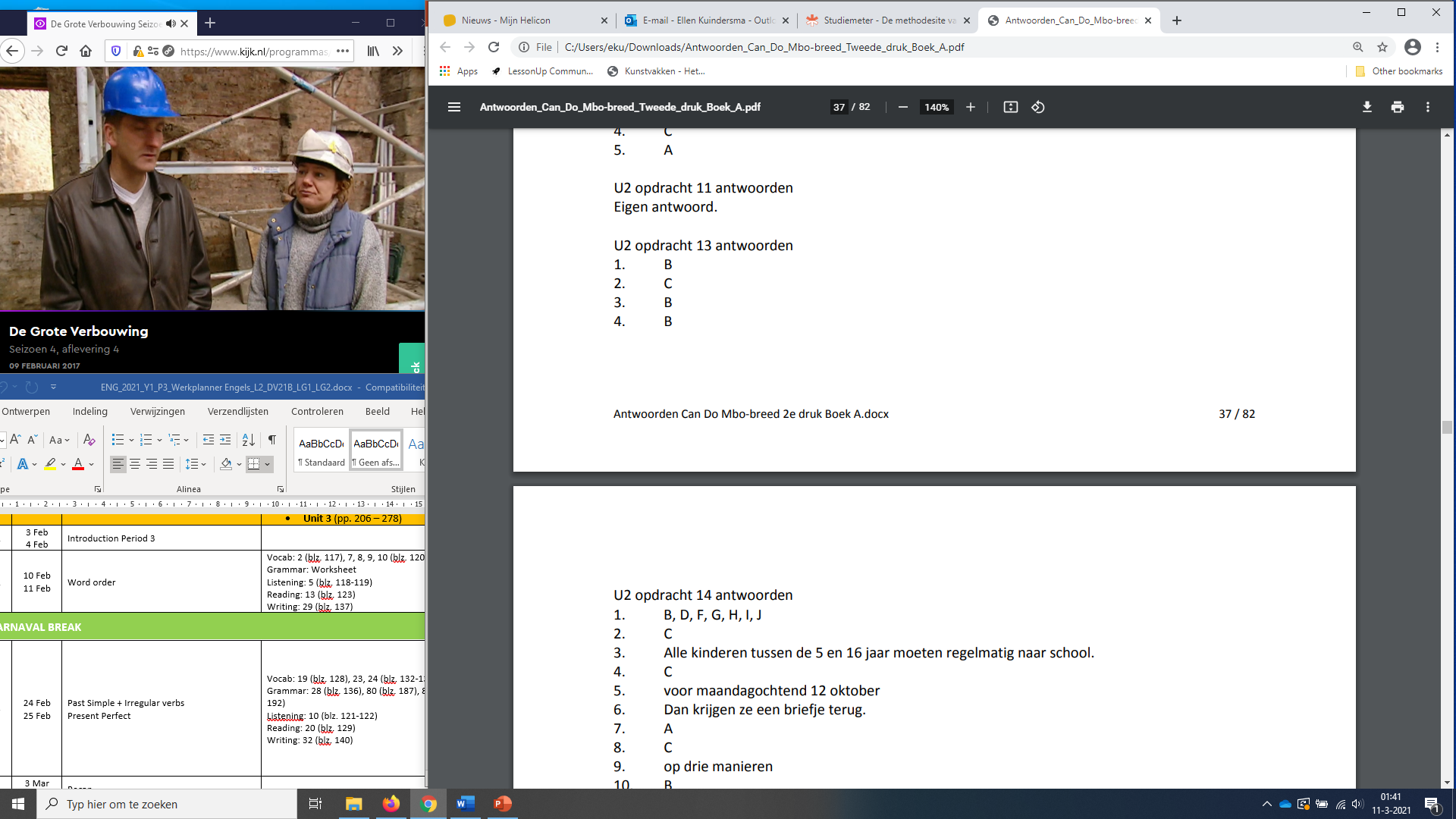 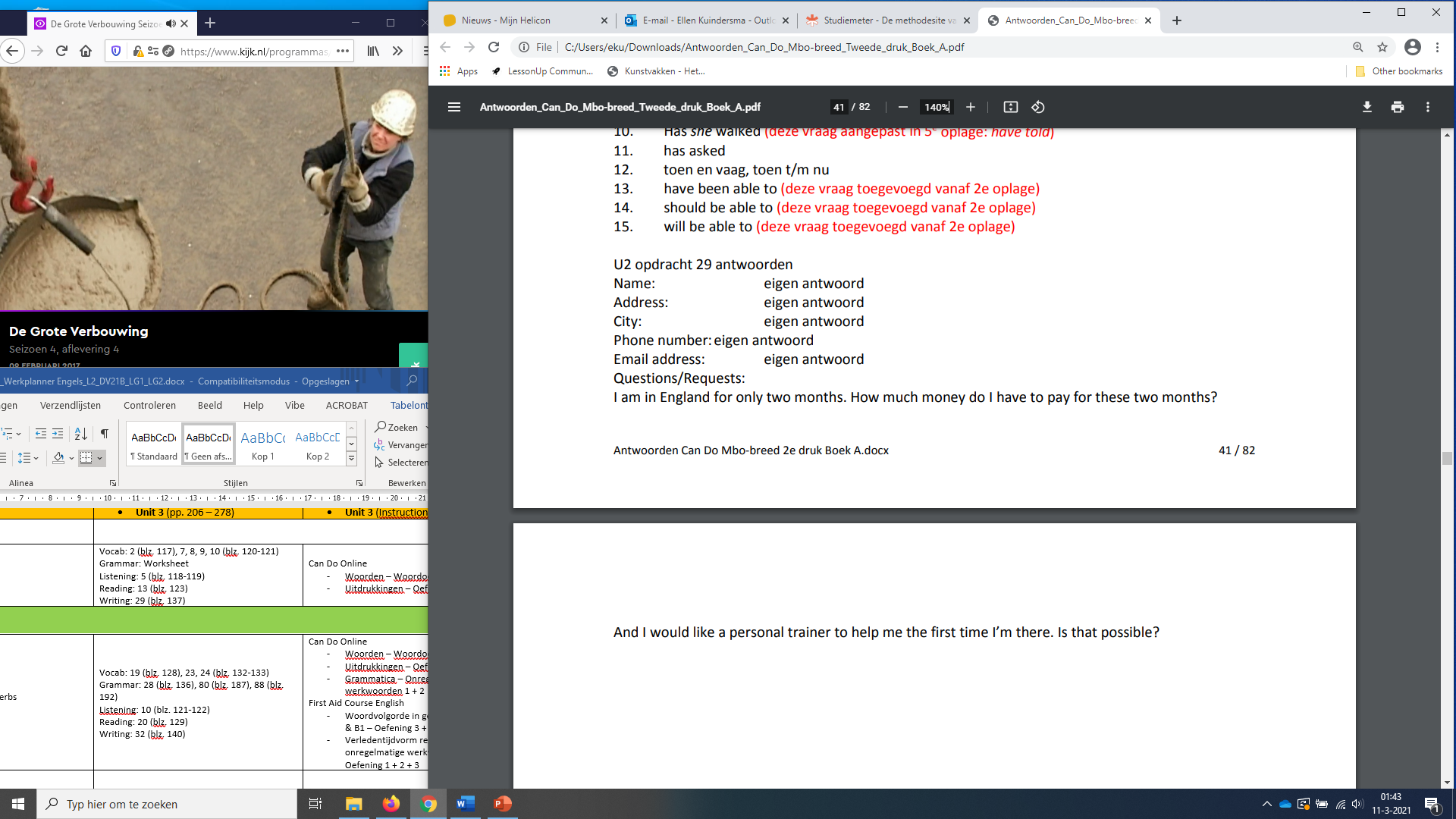 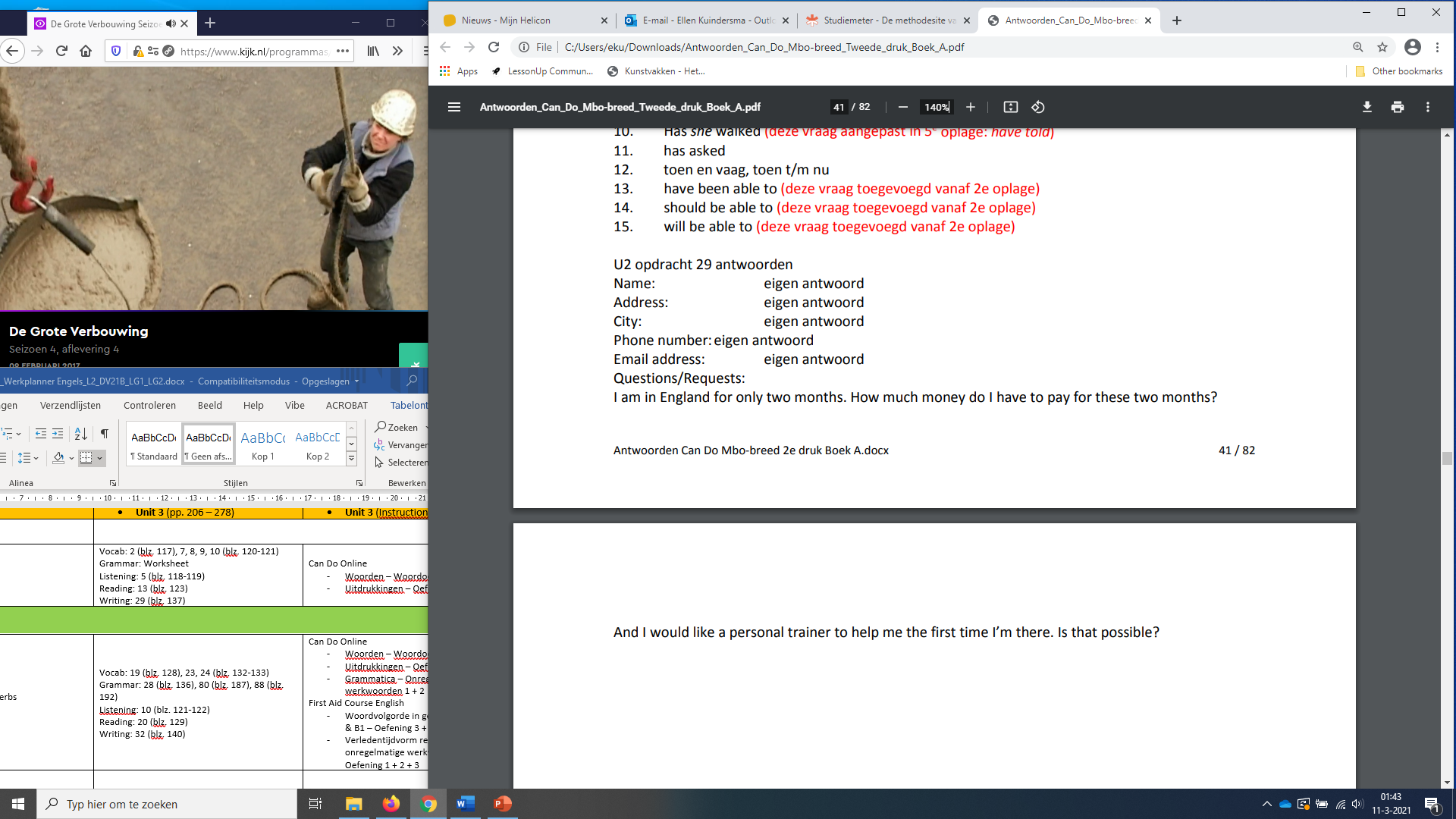 Assignment 36, 37 (blz. 144)







Assignment 43 (blz. 149)




Assignment 49 (blz. 155)
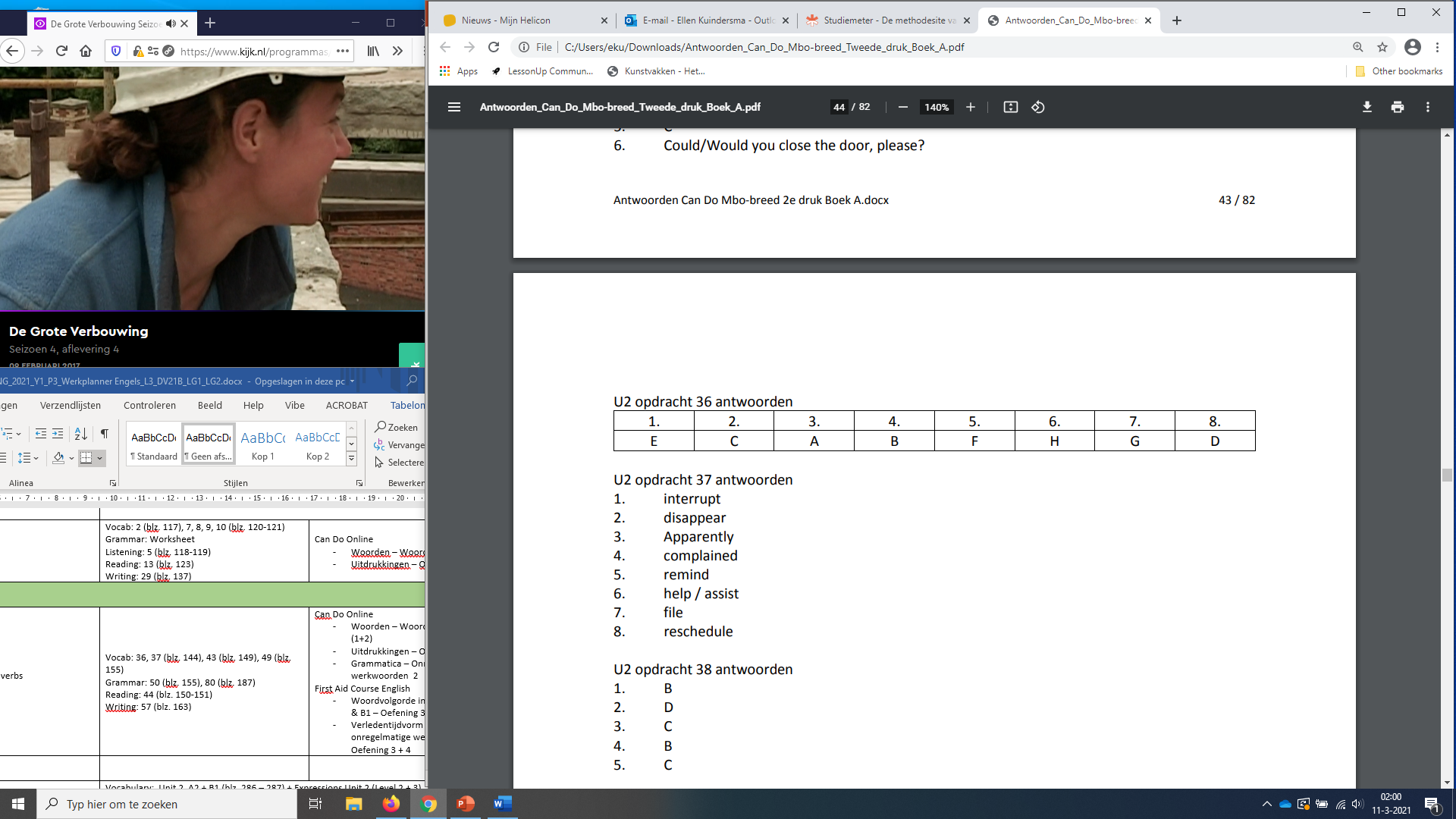 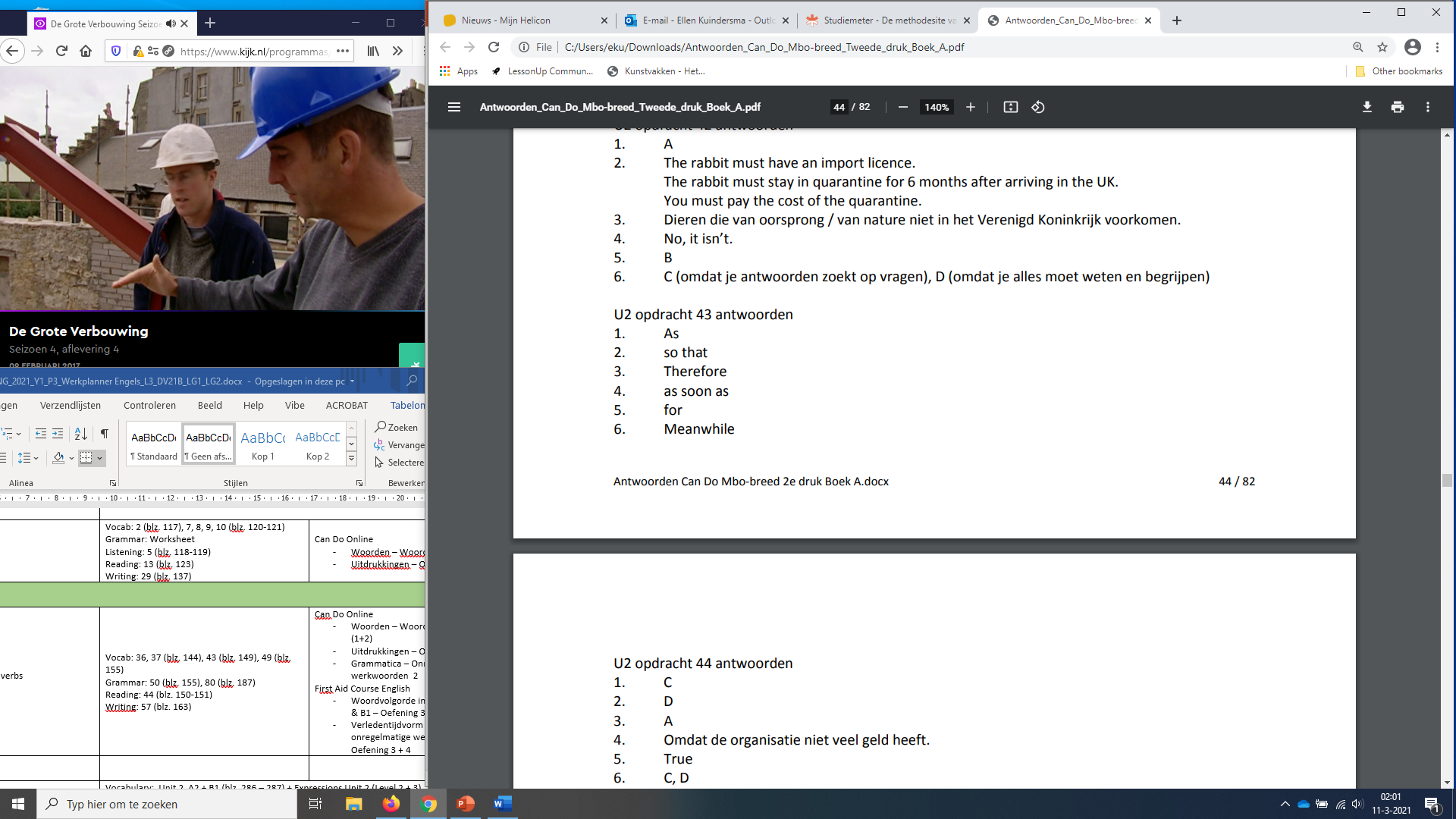 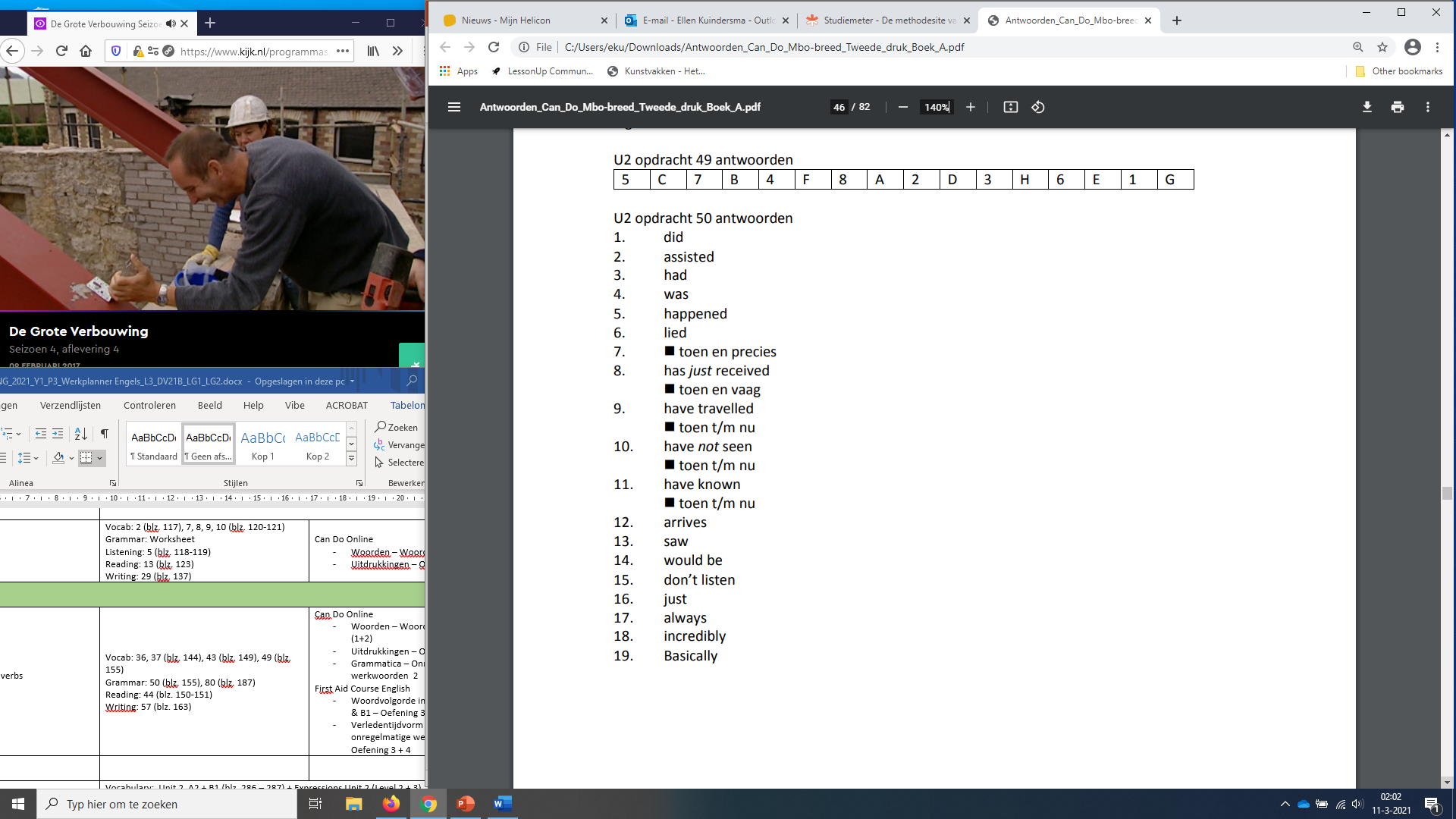 Assignment 50 (blz. 155)











Assignment 80 (blz. 187)
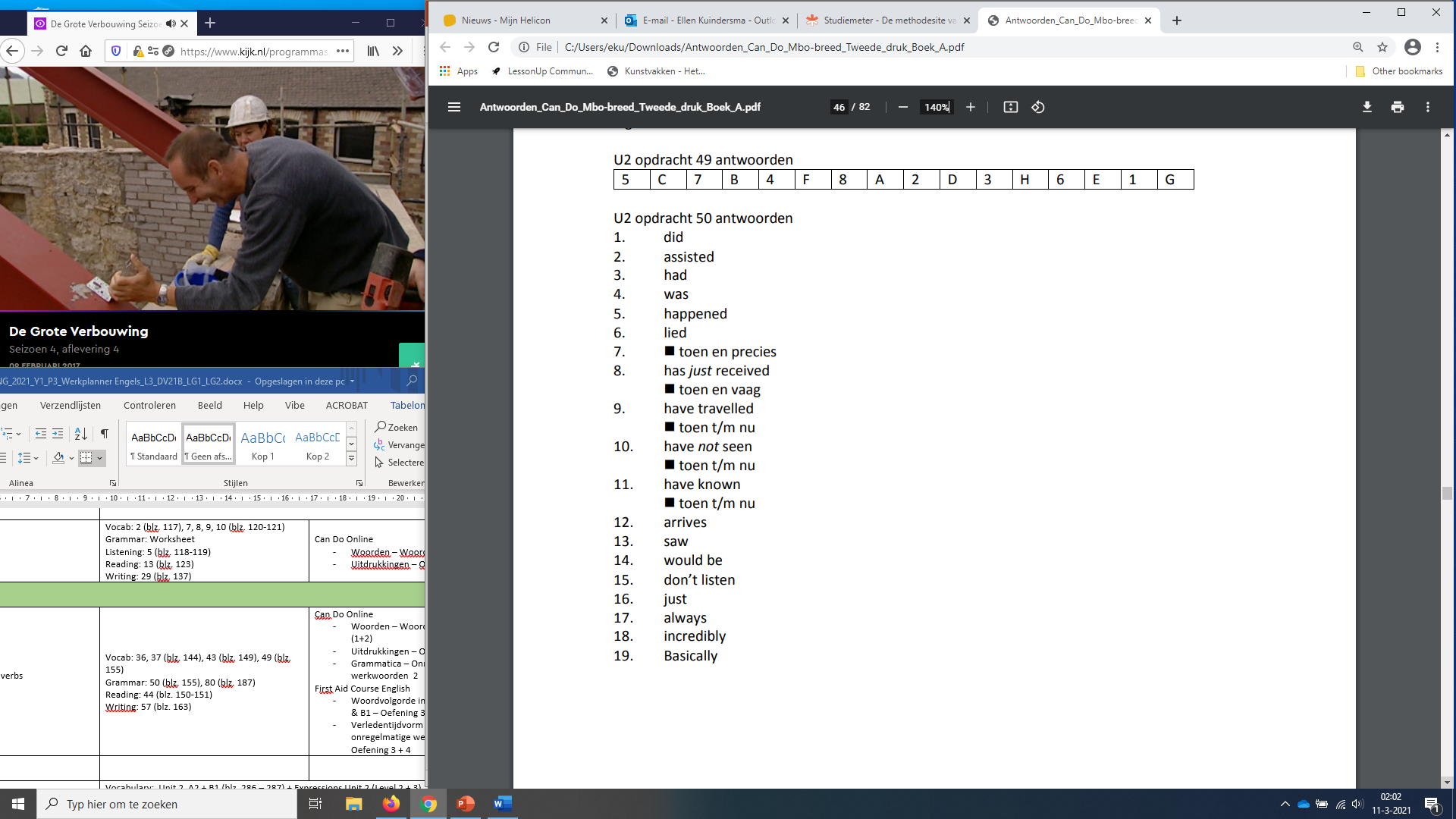 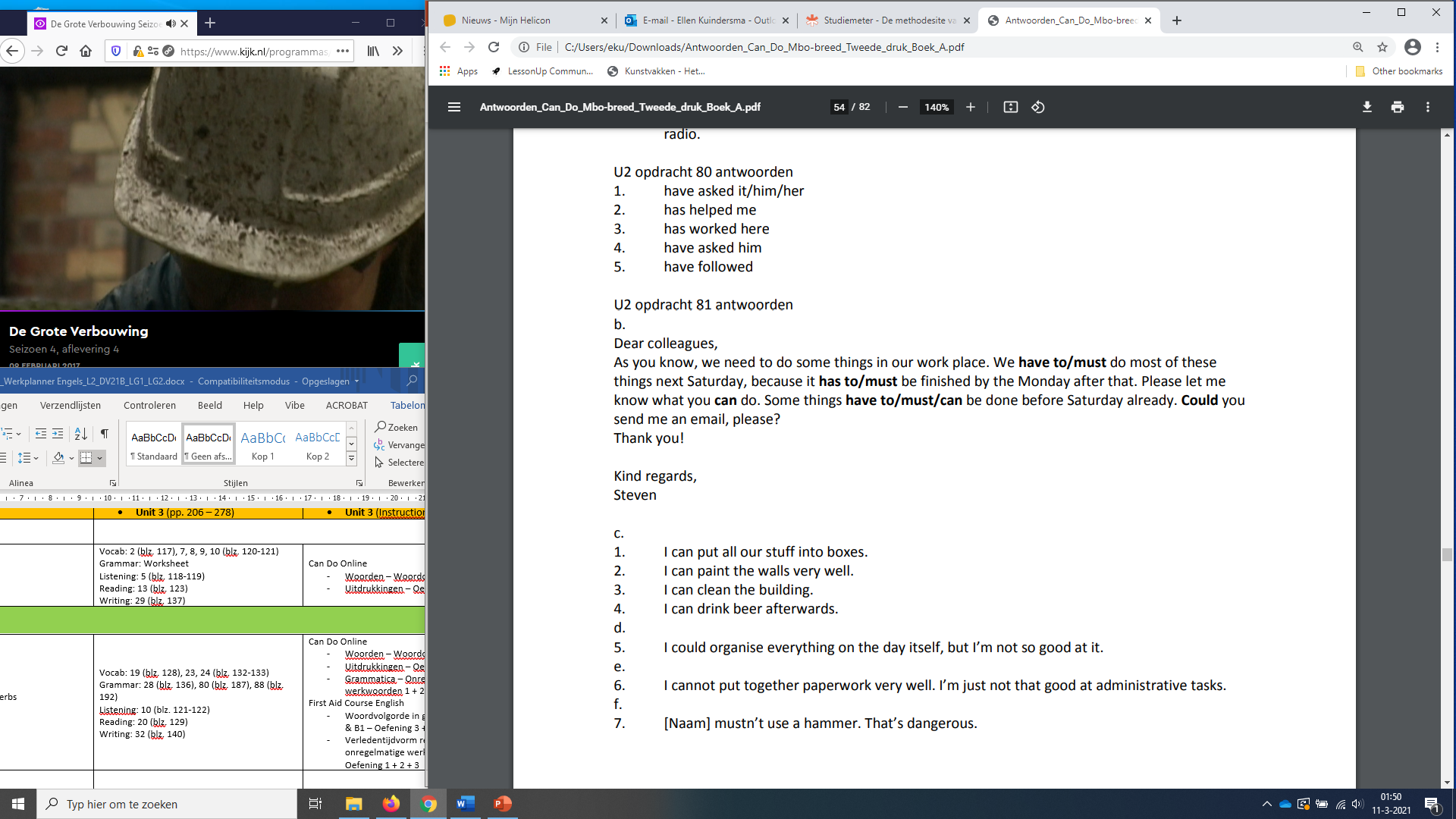 Assignment 44 (blz. 150-151)








Assignment 57 (blz. 163)
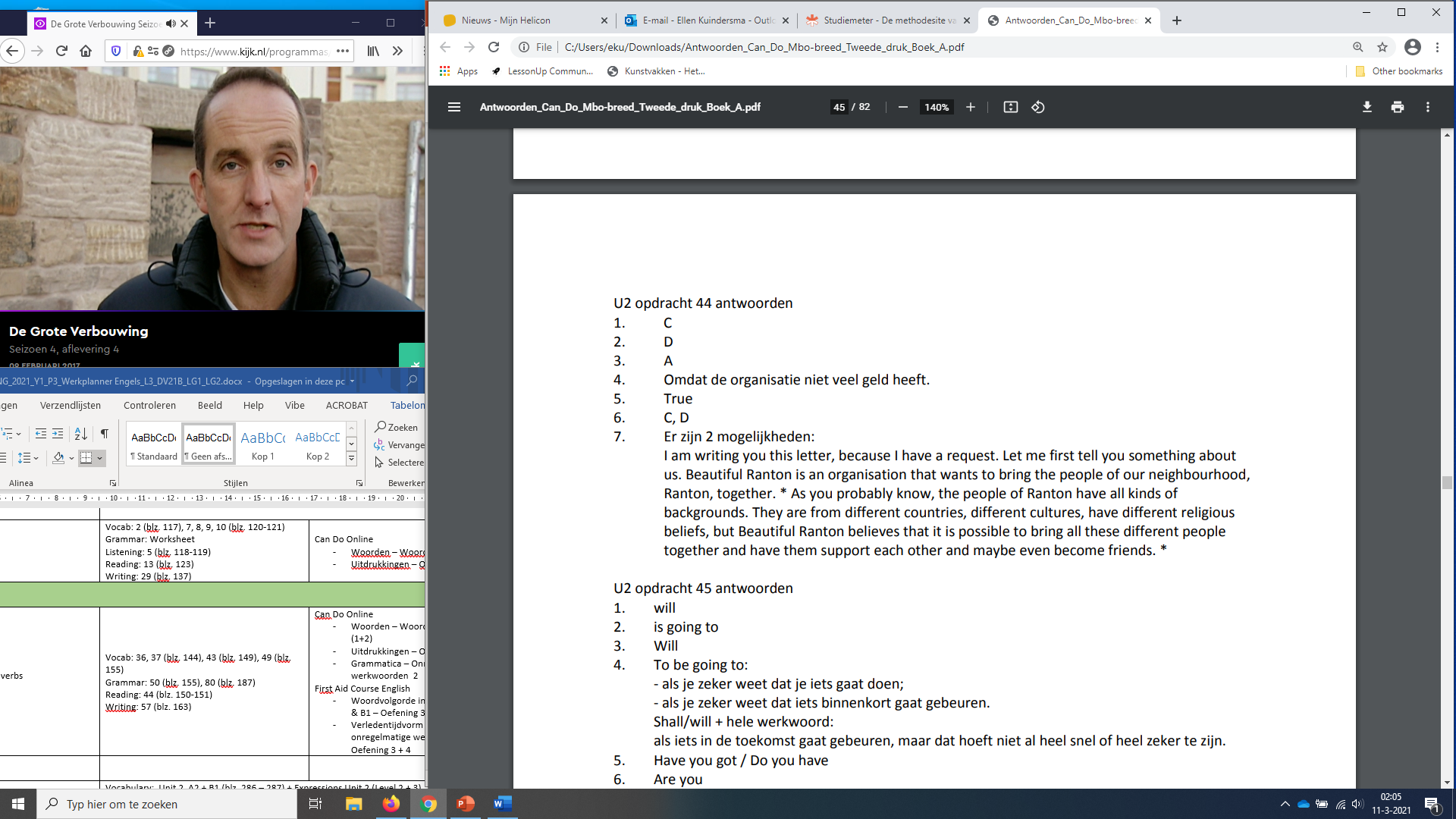 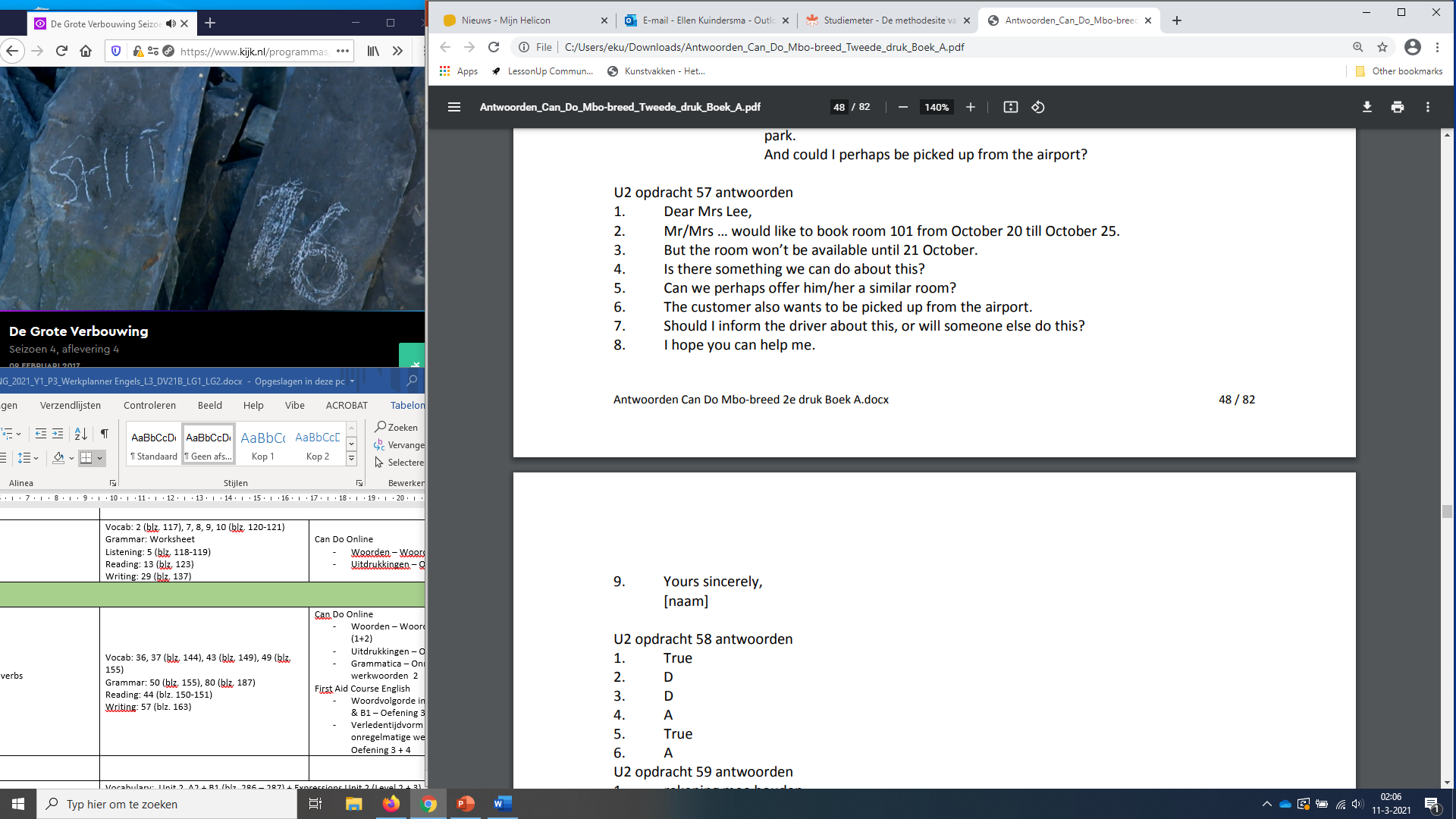 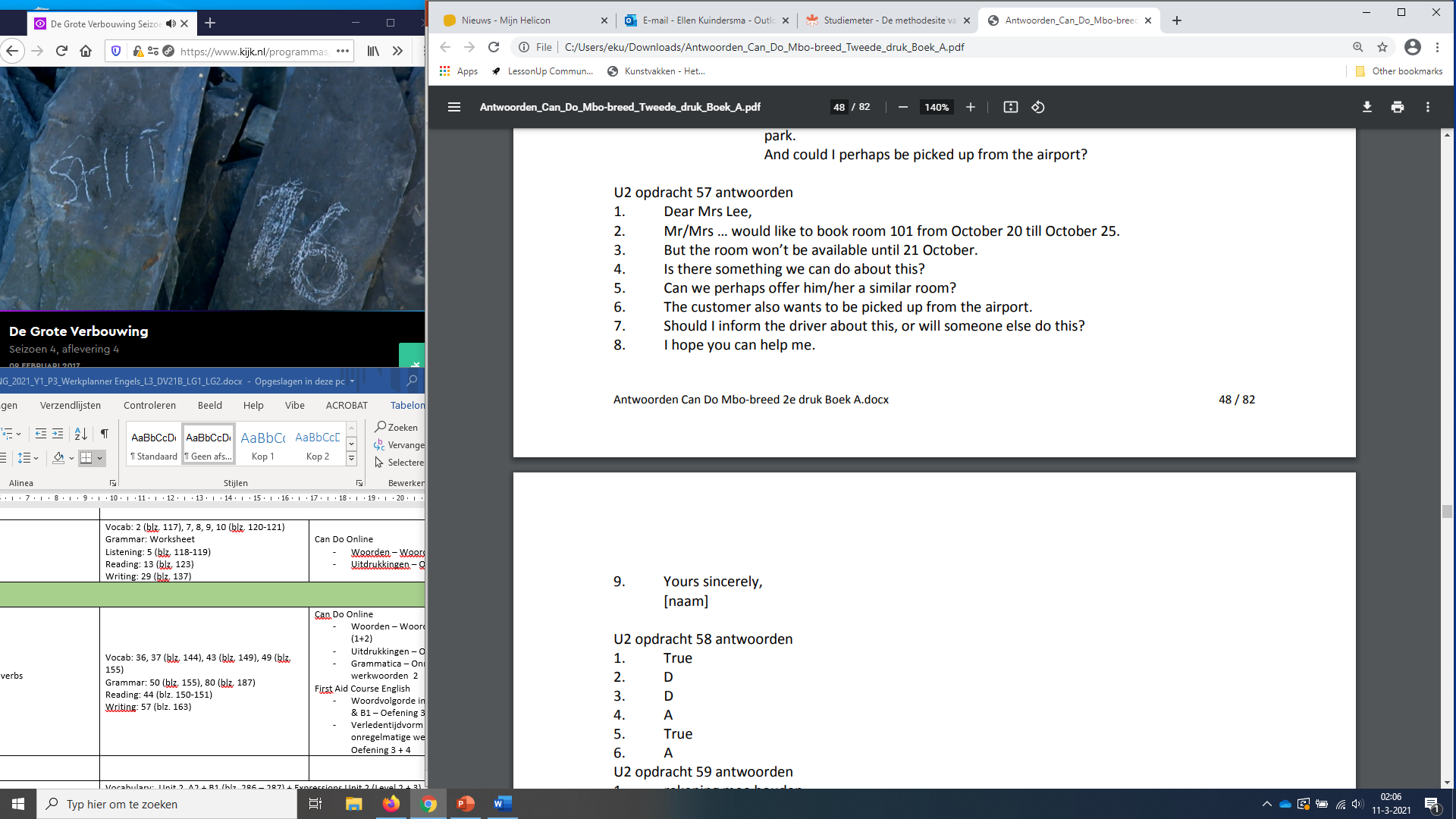 Answers to assignments Unit 2
Level 4
Assignment 36, 37 (blz. 144)







Assignment 43 (blz. 149)




Assignment 49 (blz. 155)
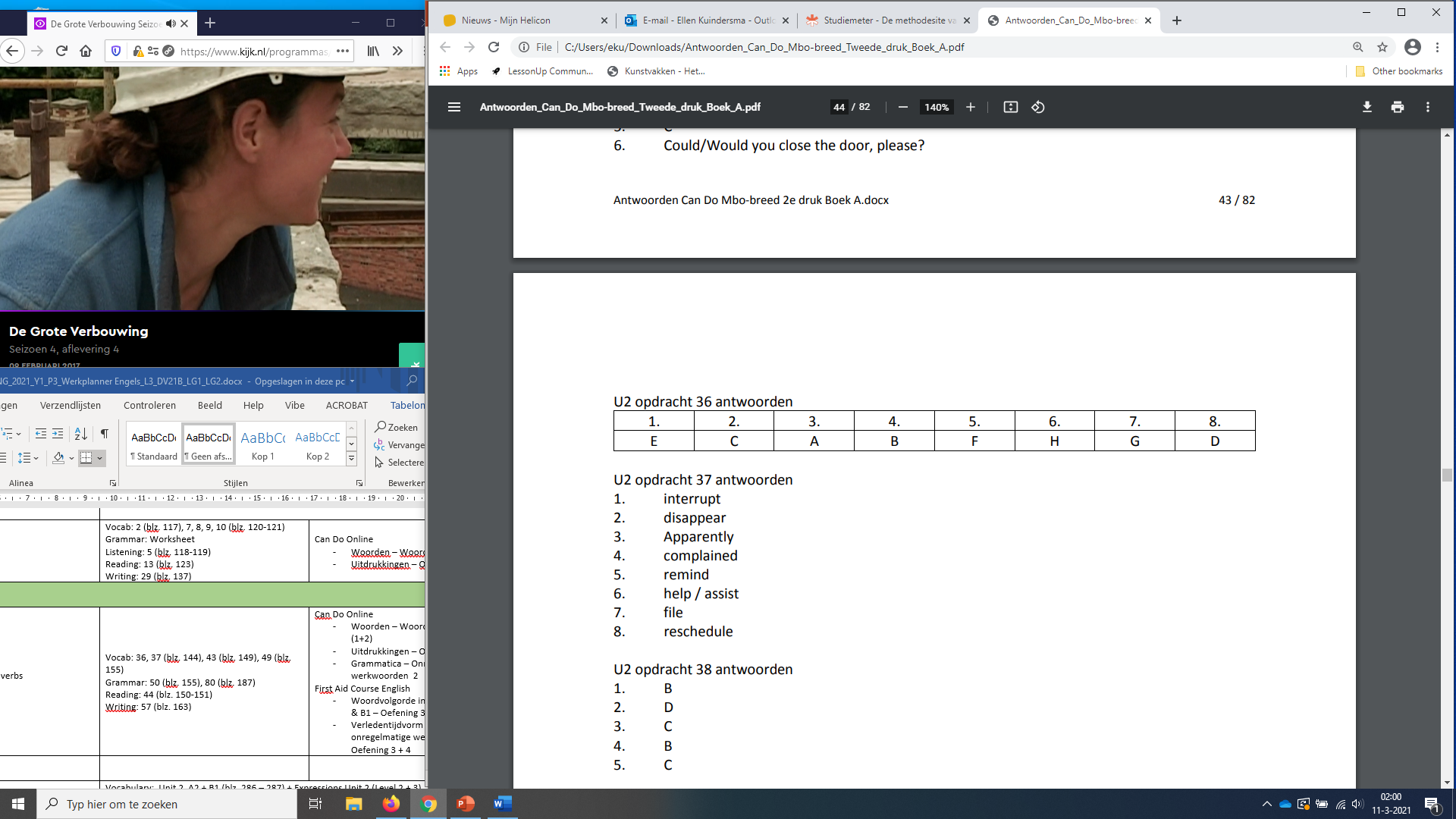 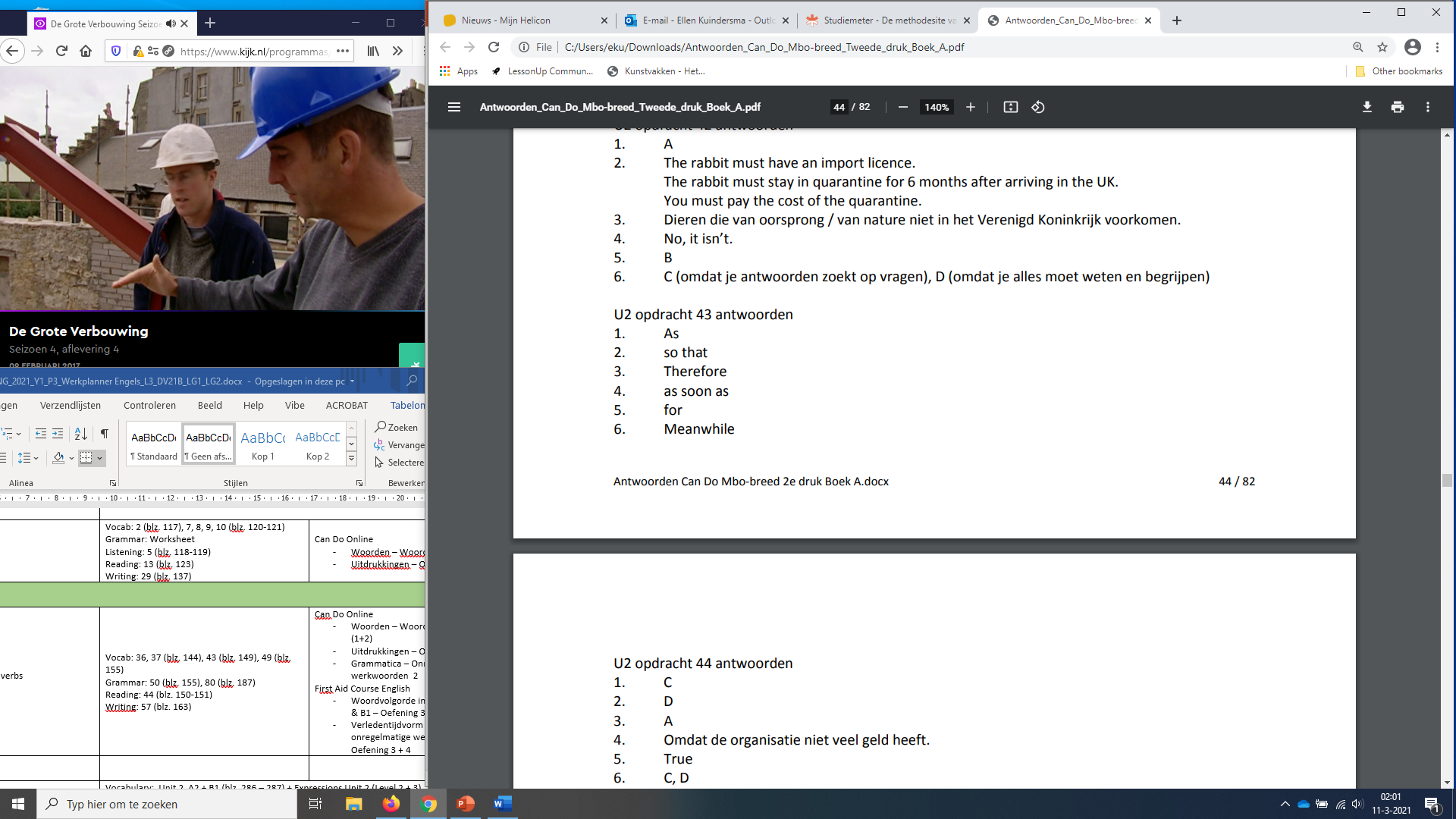 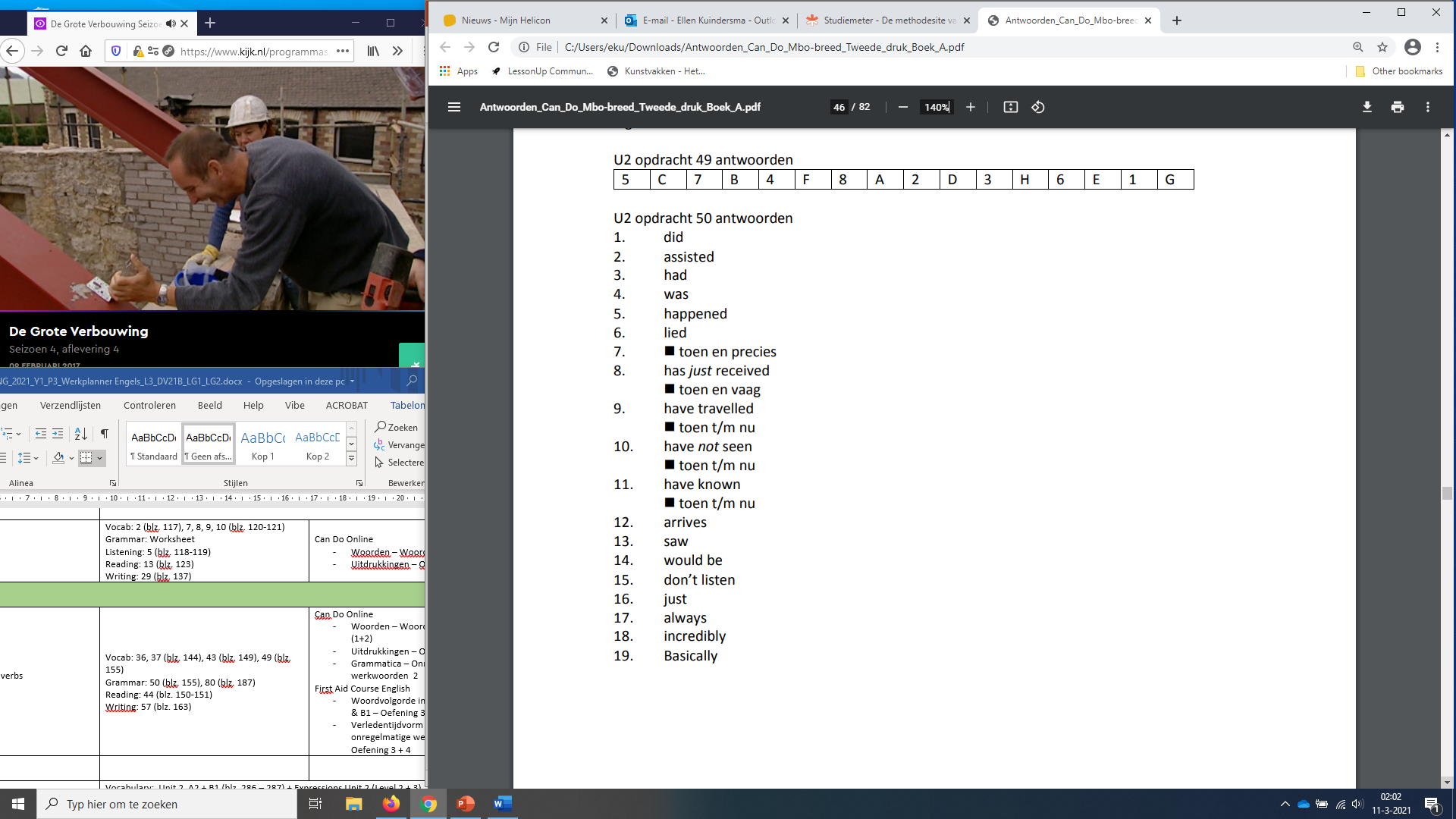 Assignment 88 (blz. 192)





Assignment 65 (blz. 171-172)
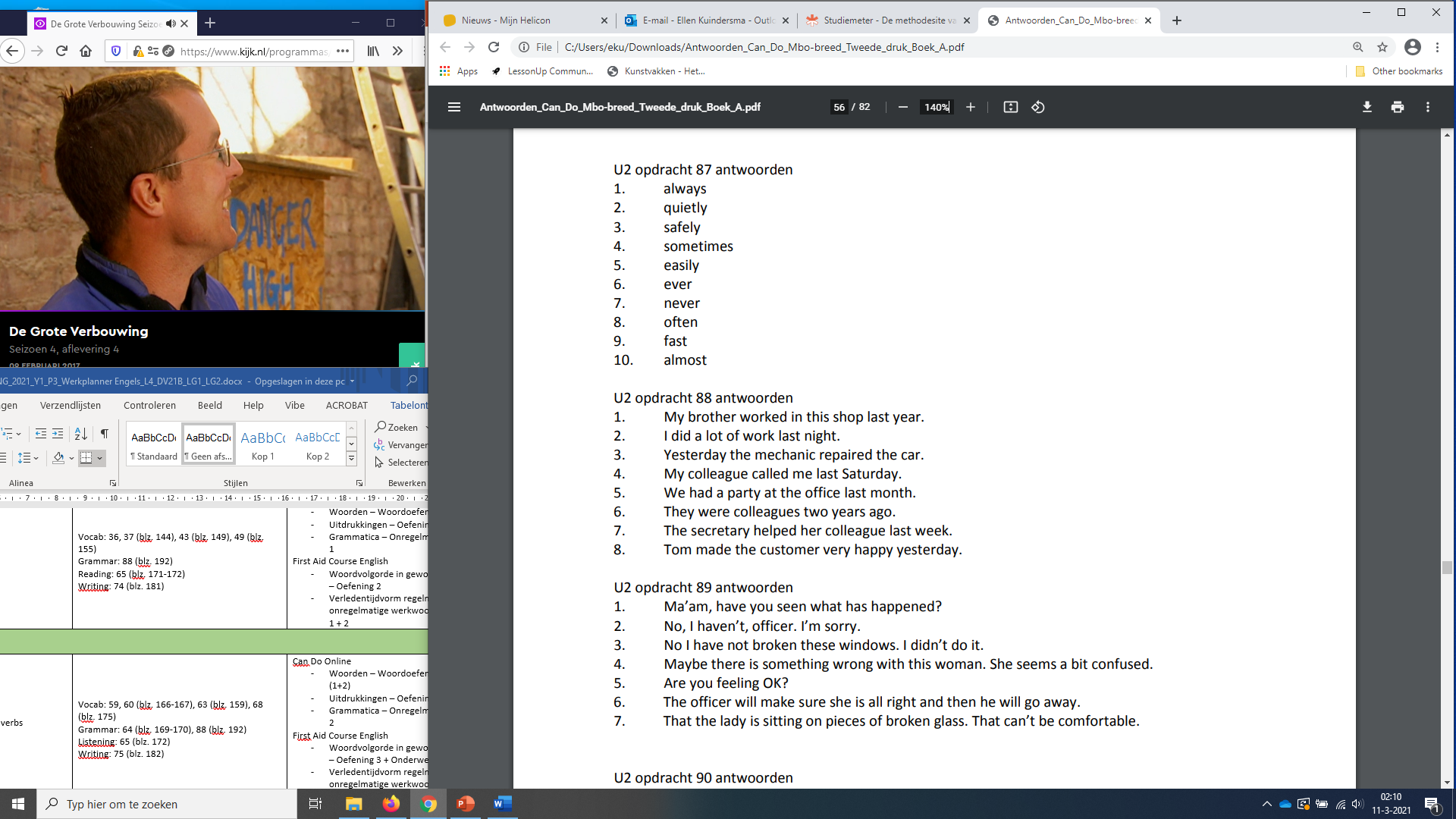 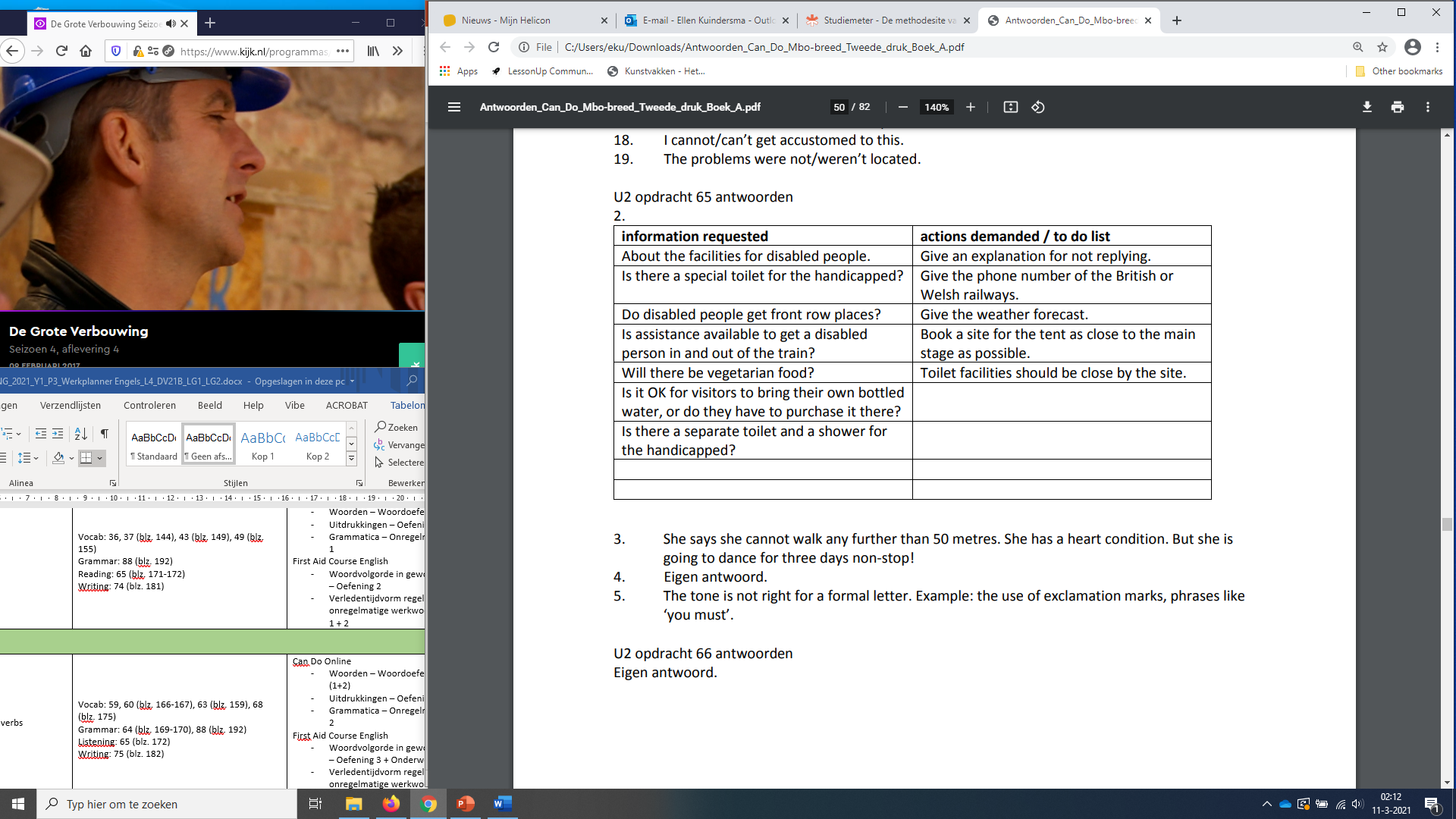 Assignment 74 (blz. 181)







Assignment 59, 60 (blz. 166-170)
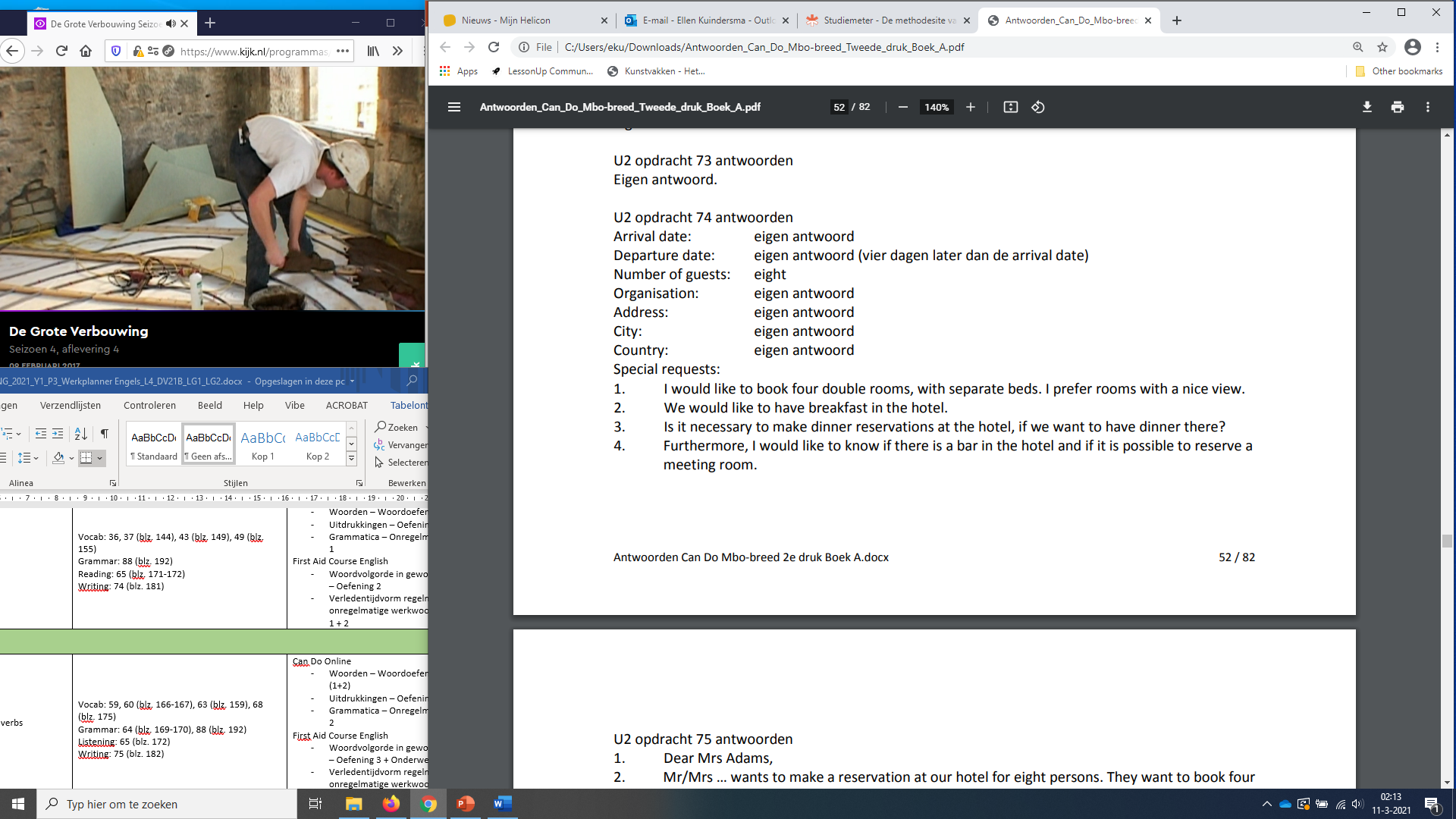 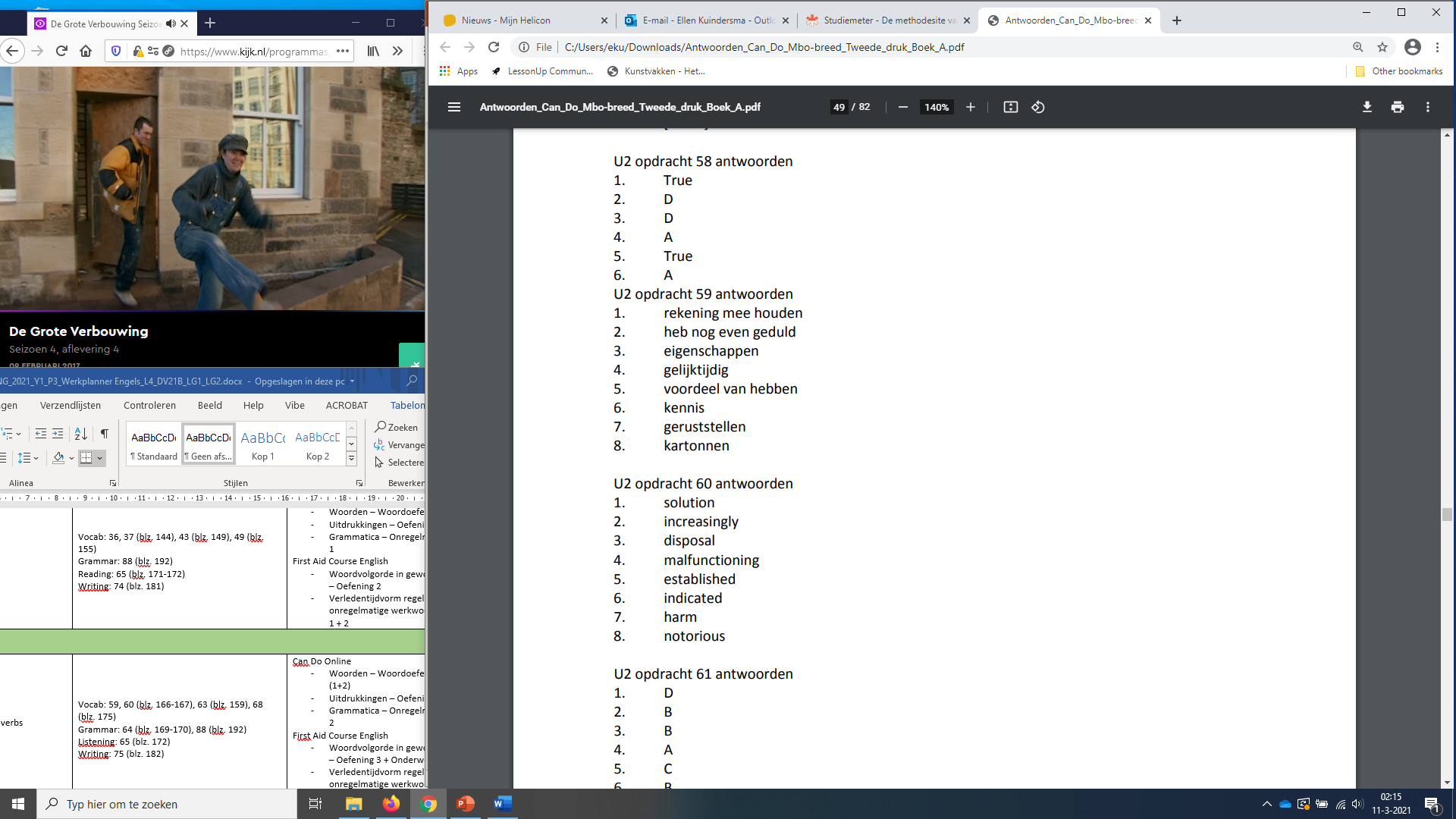 Assignment 63 (blz. 159)




Assignment 68 (blz. 175)






Assignment 64 (blz. 159-160)
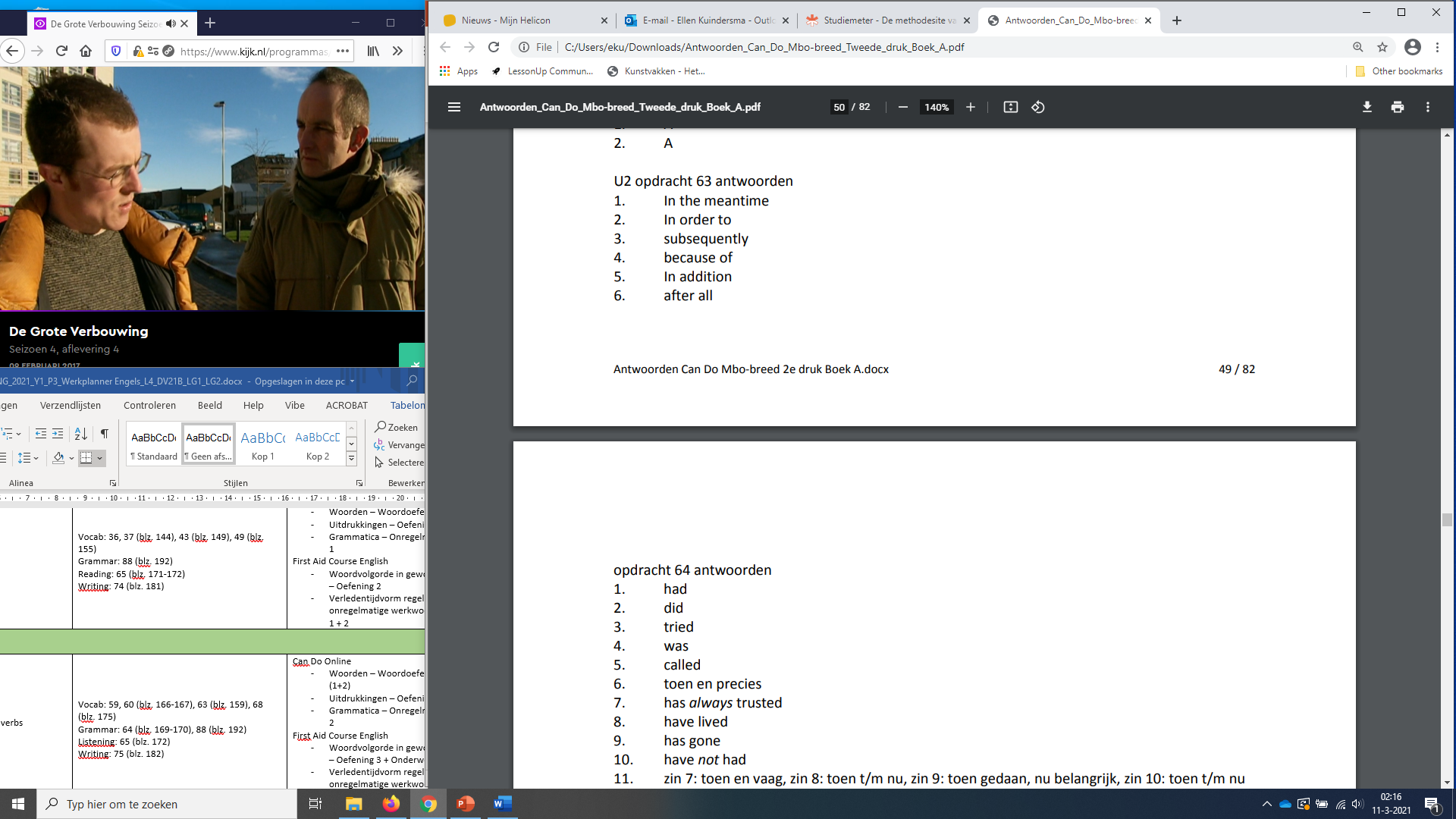 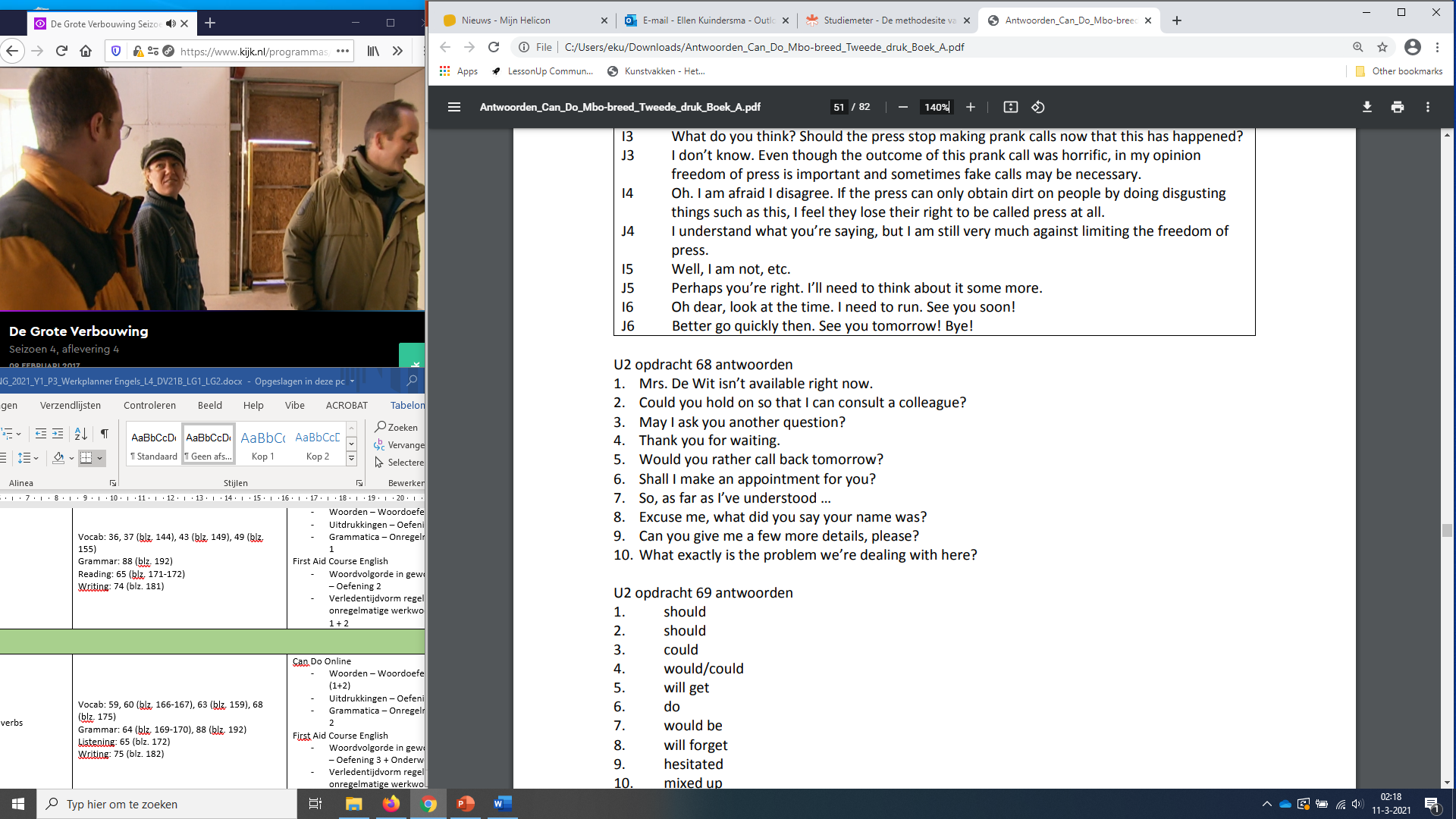 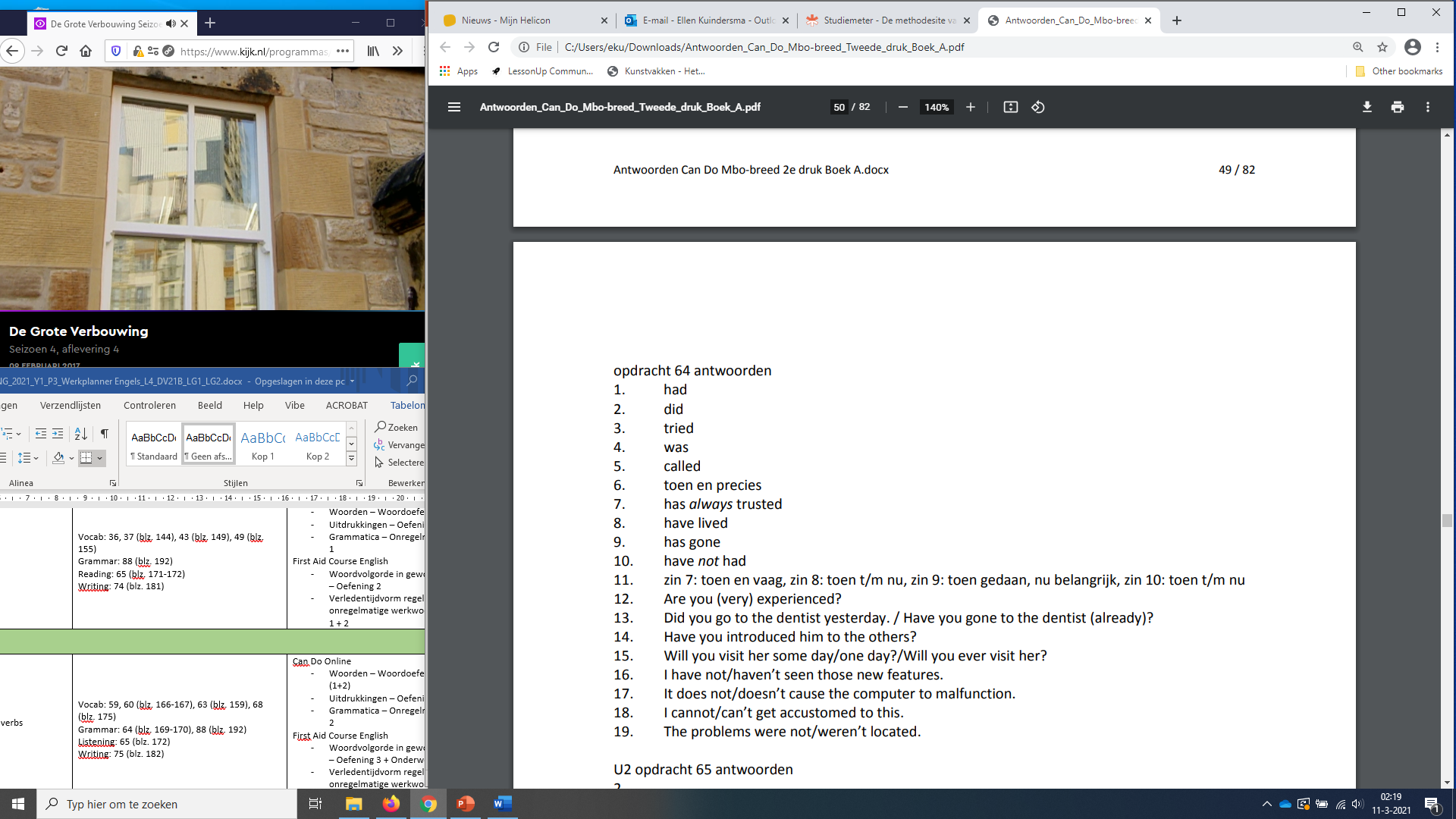 Assignment 75 (blz. 182)
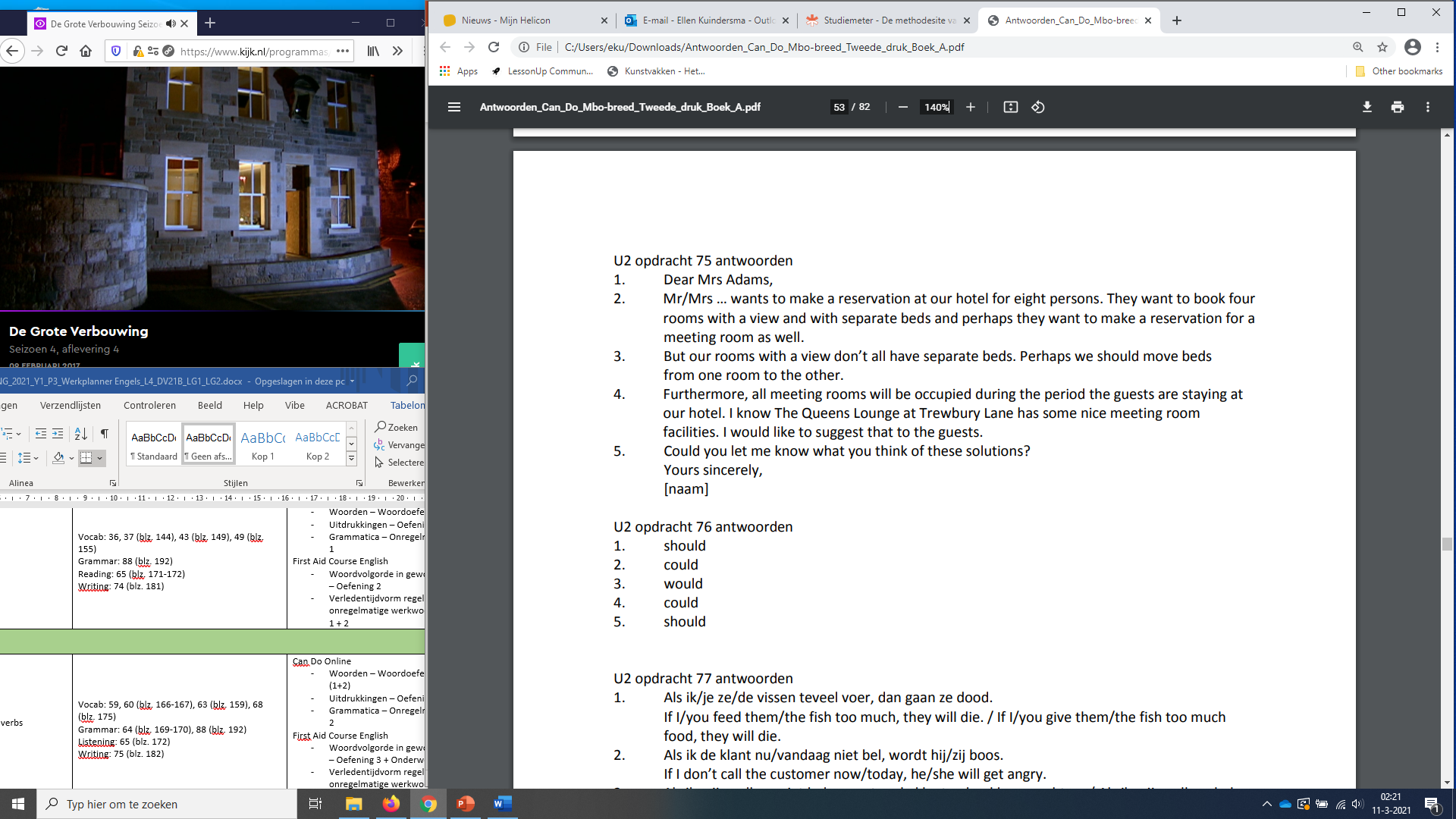